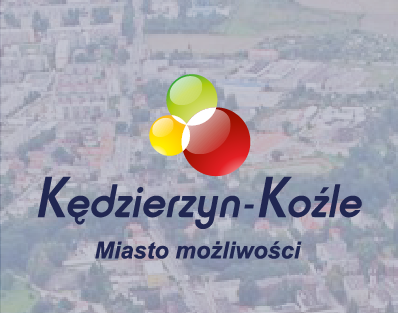 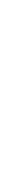 RAPORT O STANIE GMINY
obejmujący podsumowanie działalności Prezydenta Miasta Kędzierzyn-Koźle w 2022 roku.
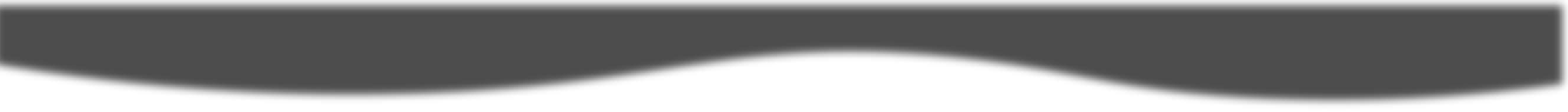 RAPORT O STANIE GMINY
I. INFORMACJE OGÓLNE
Ogólna charakterystyka
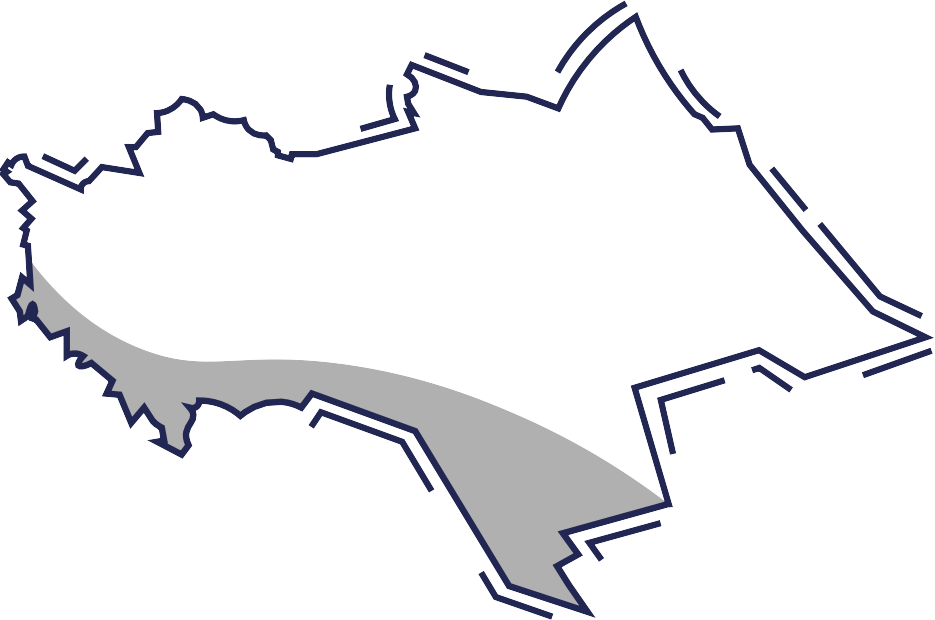 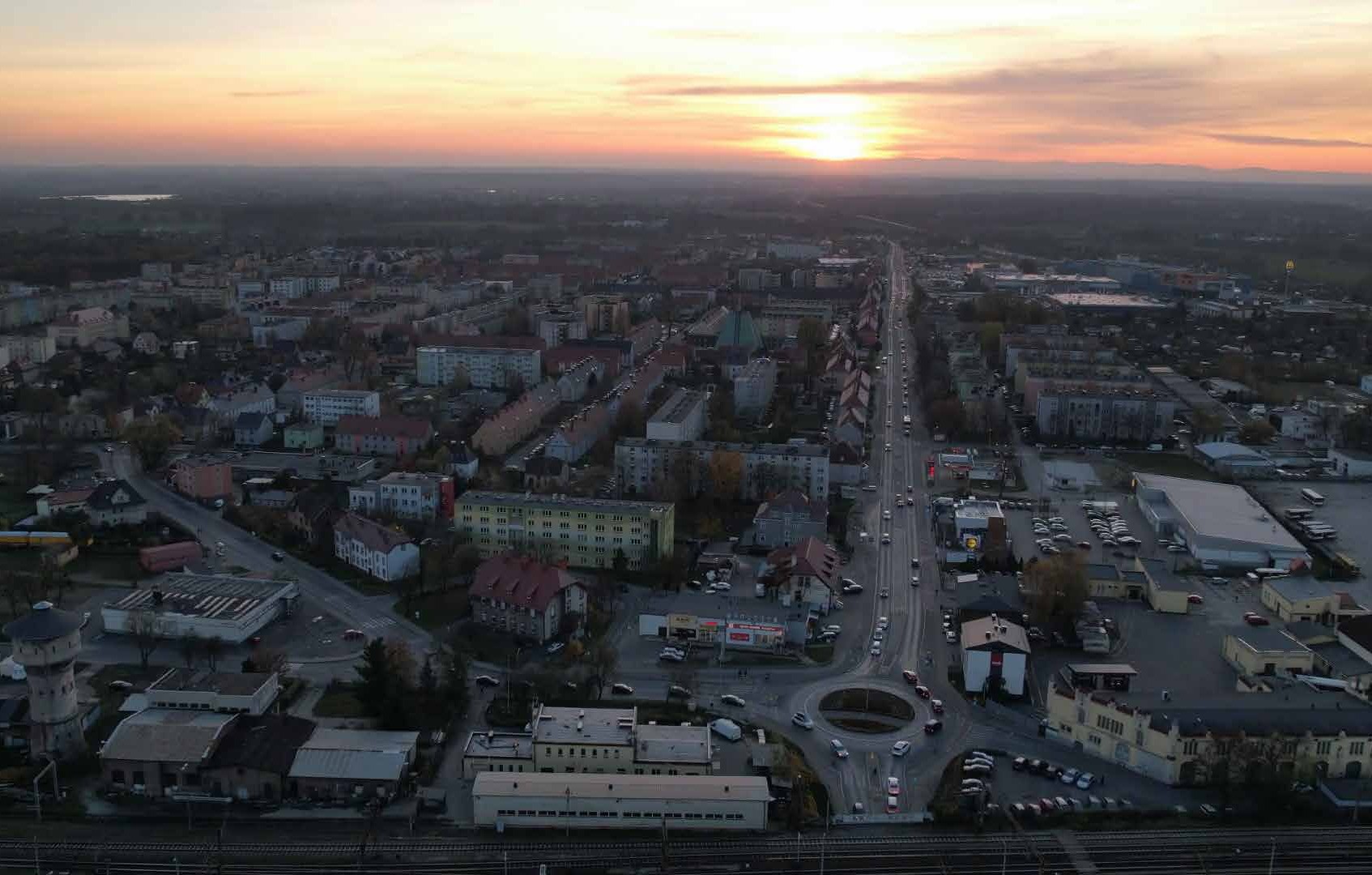 obszar 123,7 km2
53.963 mieszkańców*
*stan na 31.12.2022 r.
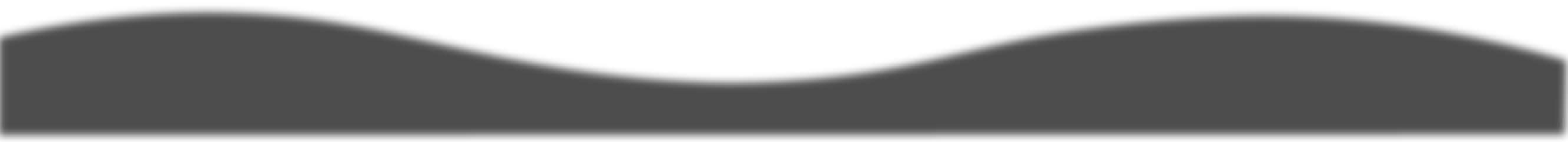 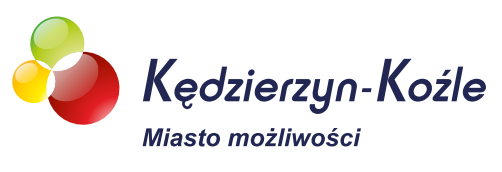 www.kedzierzynkozle.pl
2/31
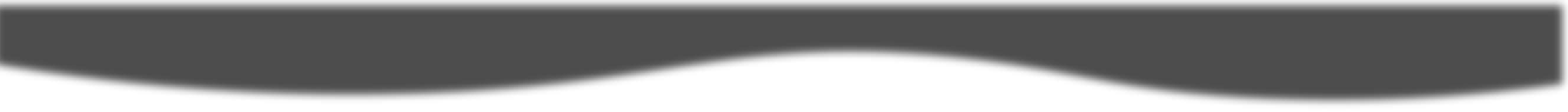 RAPORT O STANIE GMINY
I. INFORMACJE OGÓLNE
Gospodarka i stan bezrobocia
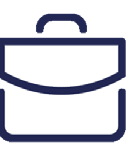 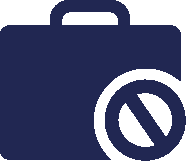 Liczba przedsiębiorców
Liczba osób bezrobotnych
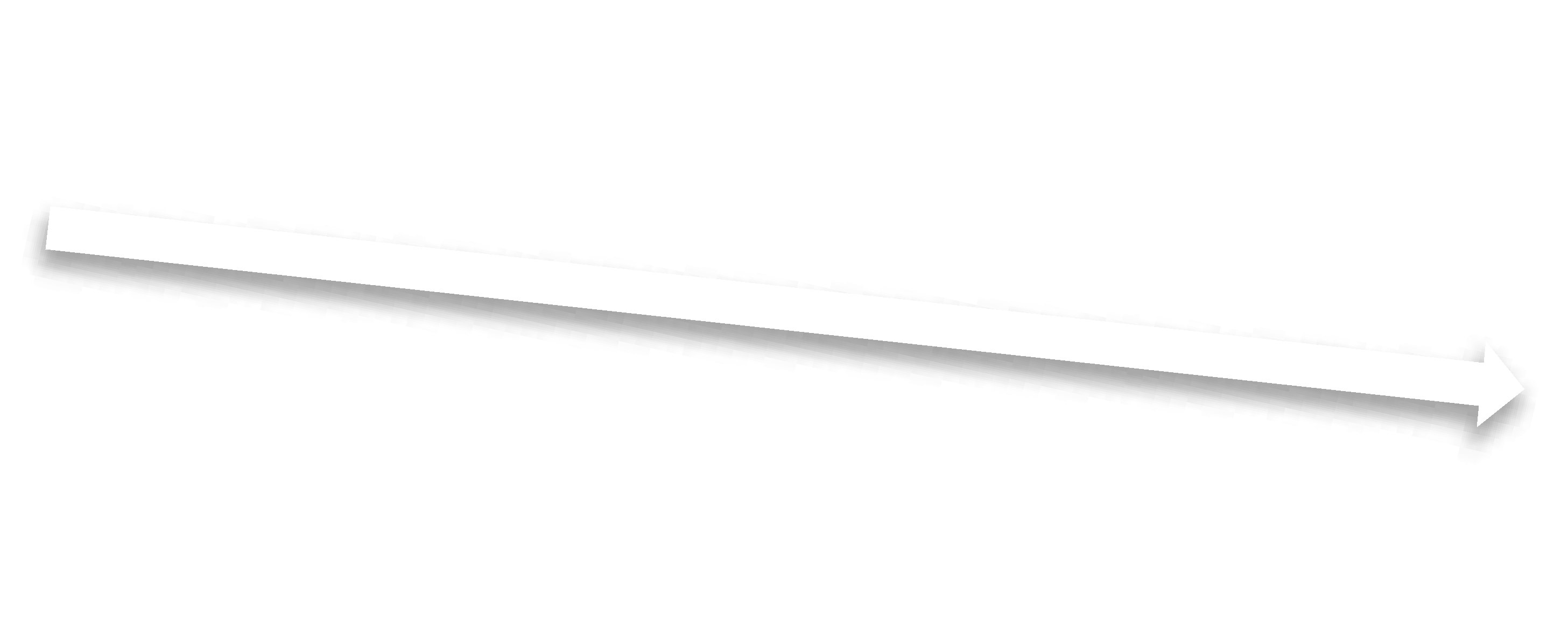 8000
7000
6000
5000
4000
3000
2000
1000
0
2000
1800
1600
1400
1200
1000
800
600
400
200
0
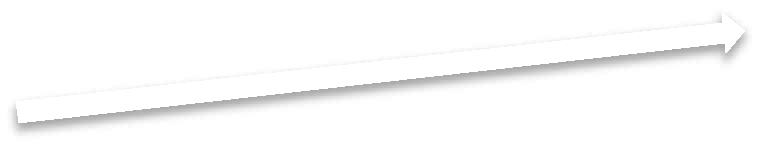 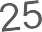 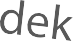 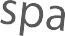 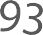 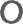 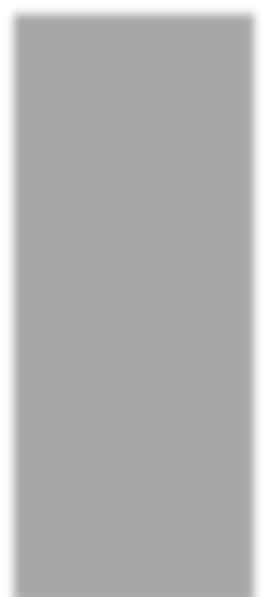 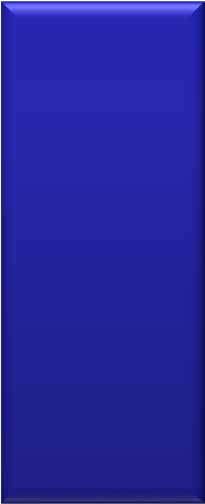 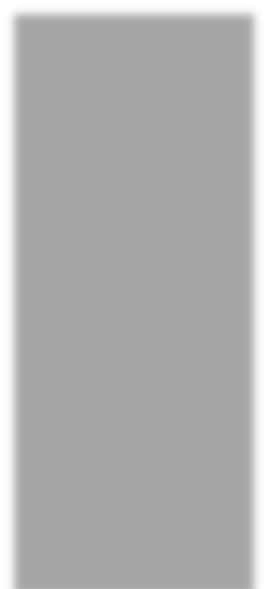 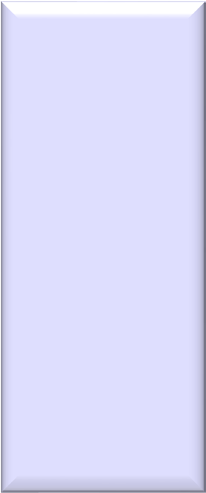 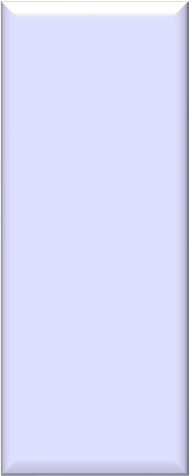 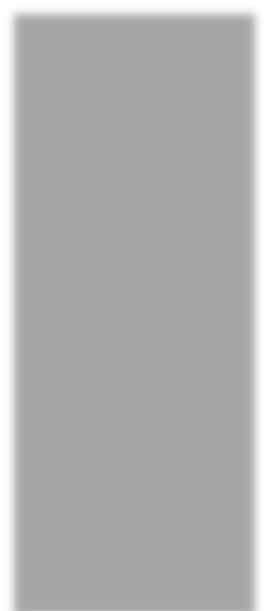 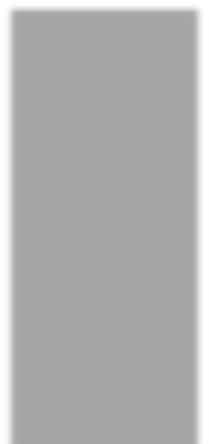 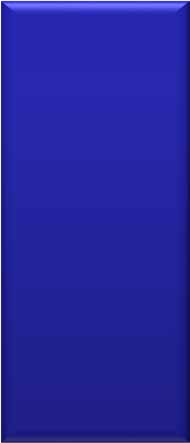 6925
6950
1642
1549
2021
2022
2021
Stan na 31.12.2021
2022
Stan na 31.12.2022
Stan na 31.12.2021
Stan na 31.12.2022
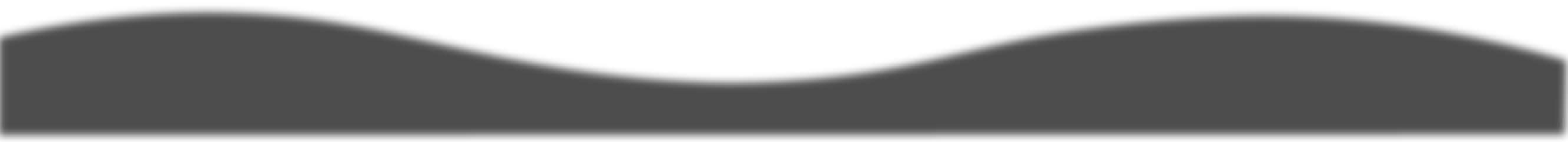 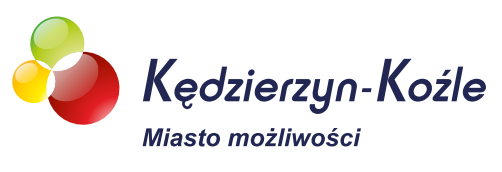 www.kedzierzynkozle.pl
3/31
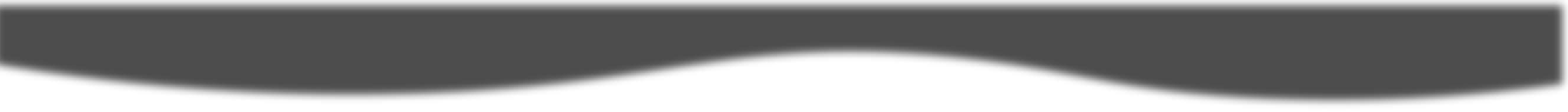 RAPORT O STANIE GMINY
I. INFORMACJE OGÓLNE
Inwestorzy
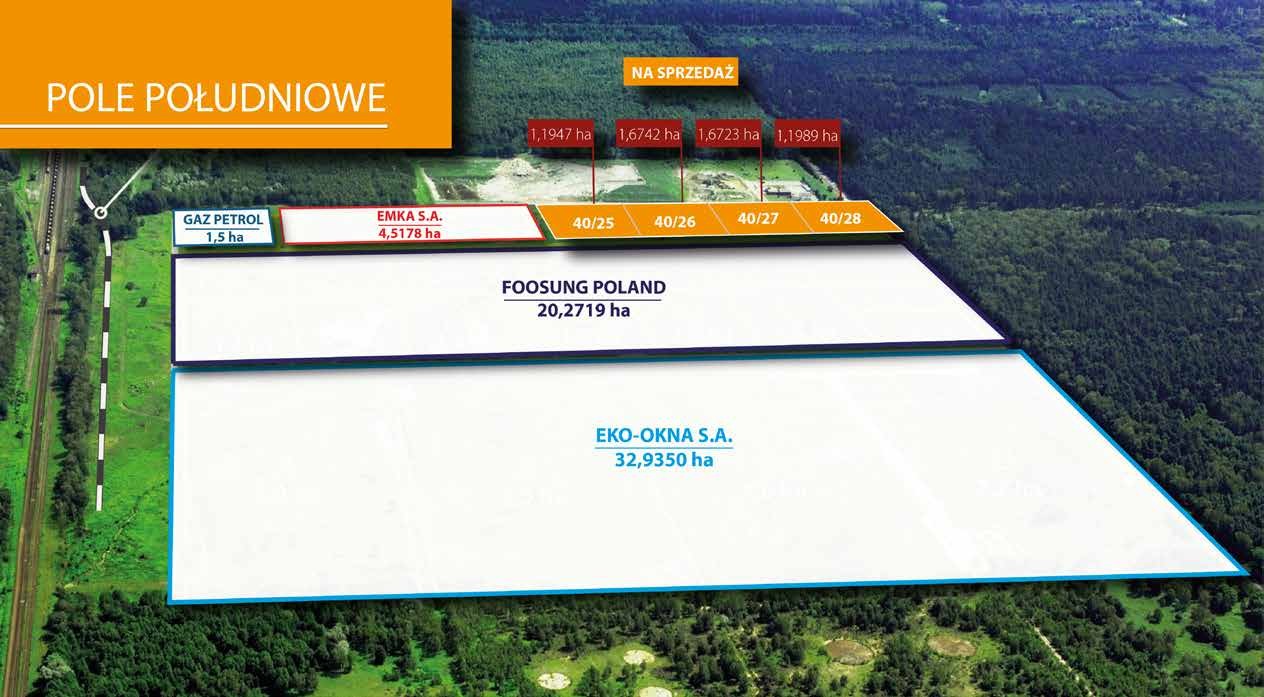 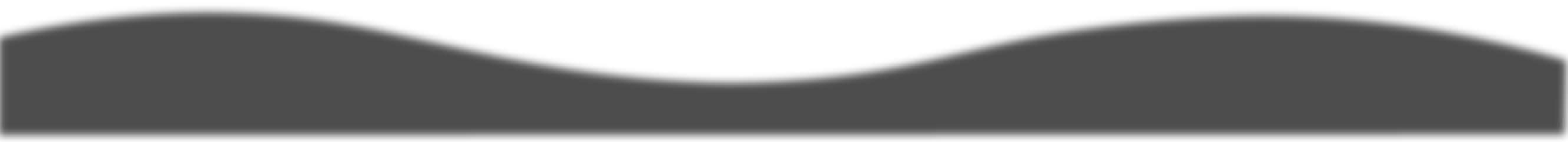 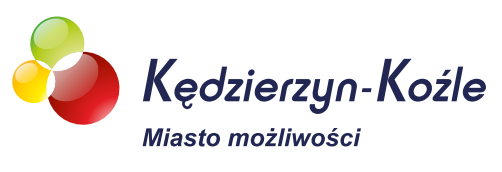 www.kedzierzynkozle.pl
4/31
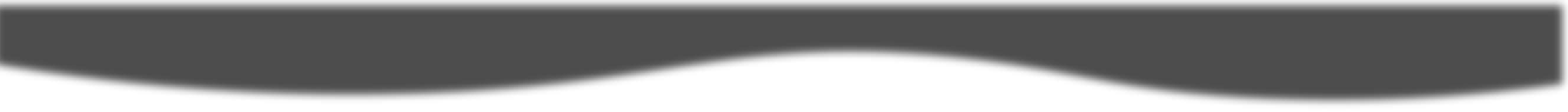 RAPORT O STANIE GMINY
I. INFORMACJE OGÓLNE
EMKA S.A.
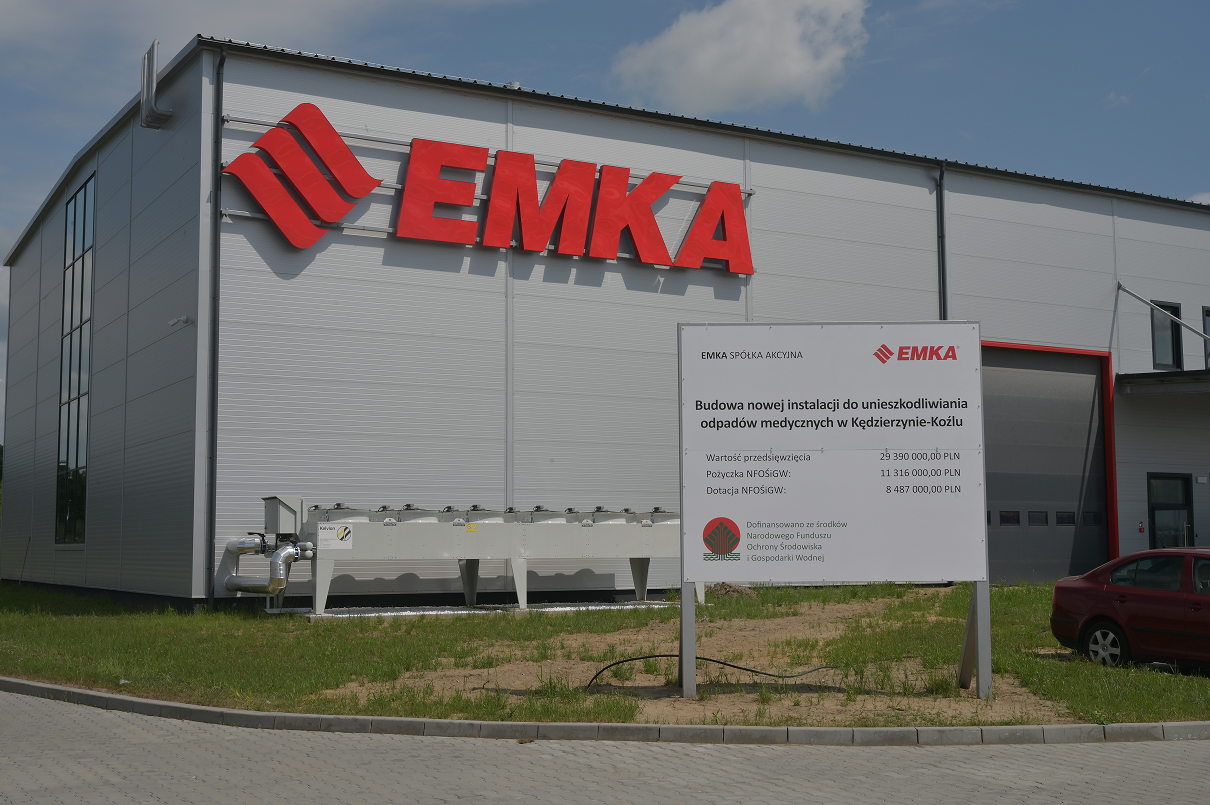 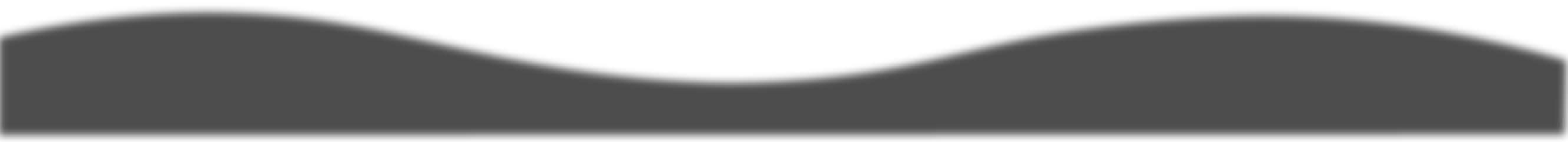 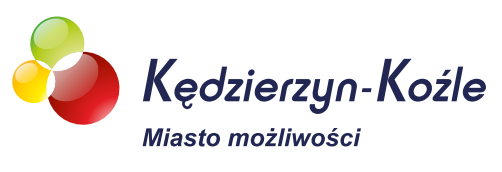 www.kedzierzynkozle.pl
5/31
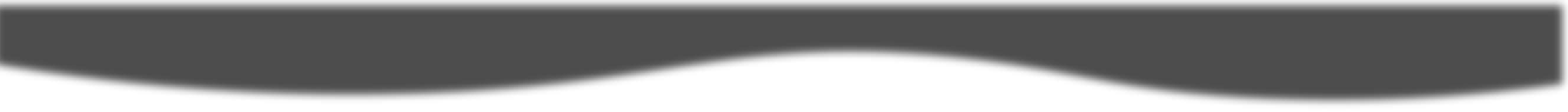 RAPORT O STANIE GMINY
I. INFORMACJE OGÓLNE
Eko-Okna S.A.
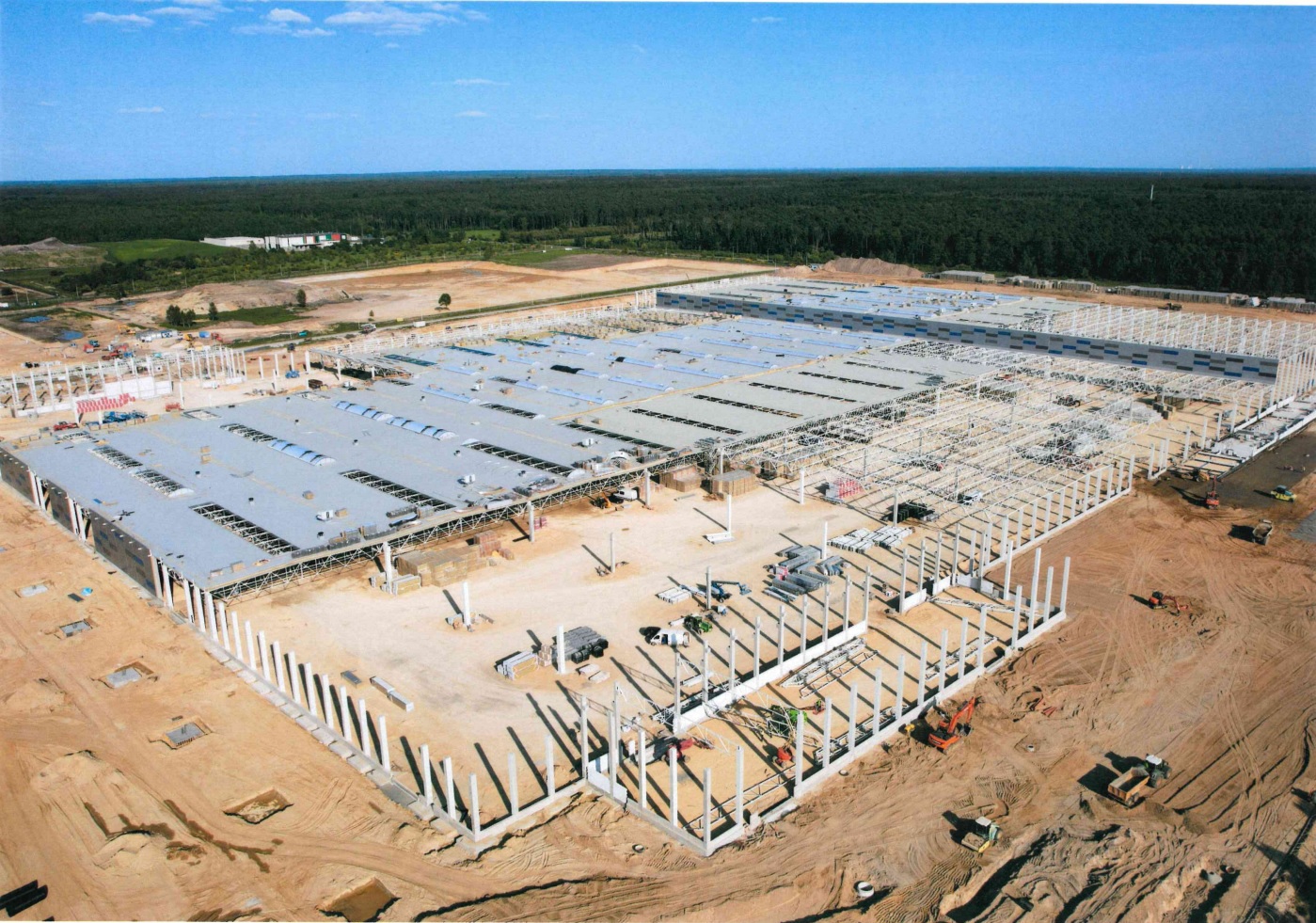 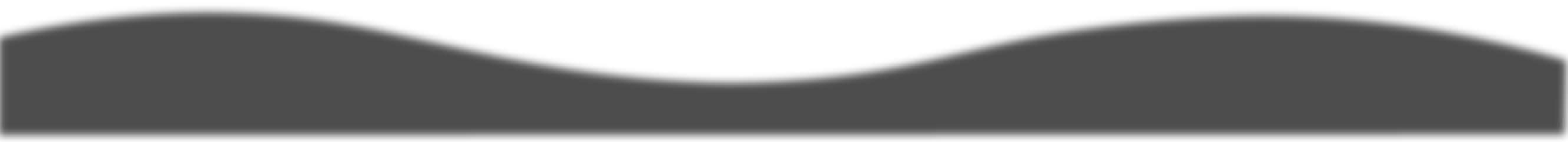 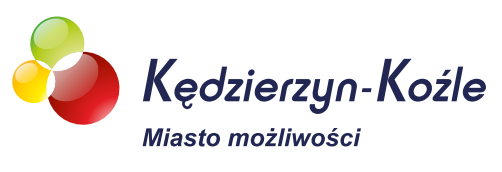 www.kedzierzynkozle.pl
6/31
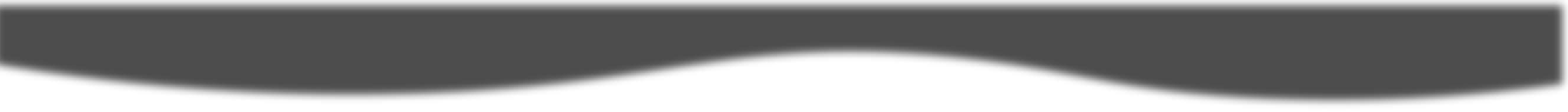 RAPORT O STANIE GMINY
I. INFORMACJE OGÓLNE
Foosung Poland sp. z o.o.
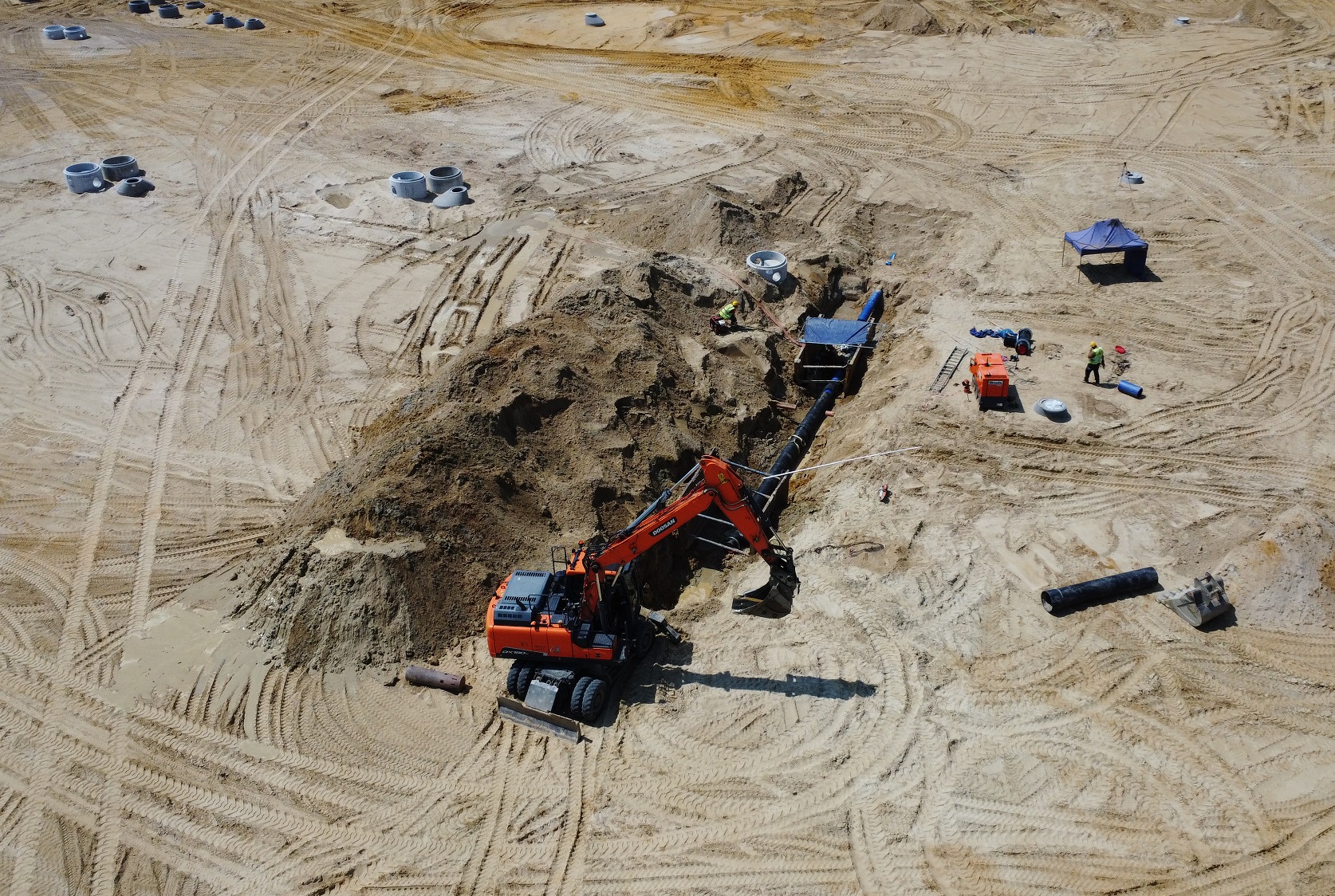 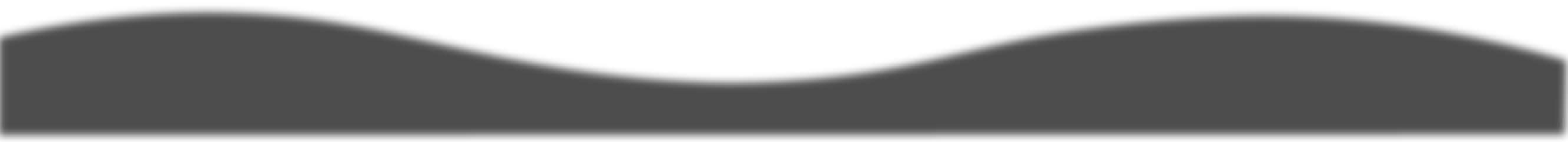 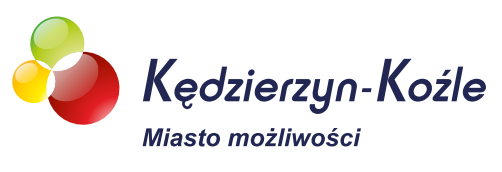 www.kedzierzynkozle.pl
7/31
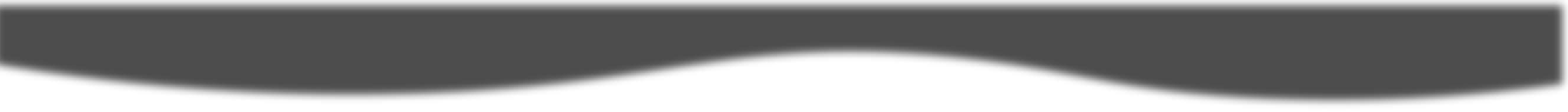 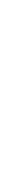 RAPORT O STANIE GMINY
I. INFORMACJE OGÓLNE
Działania podejmowane w celu zachęcania do osiedlania się na terenie miasta
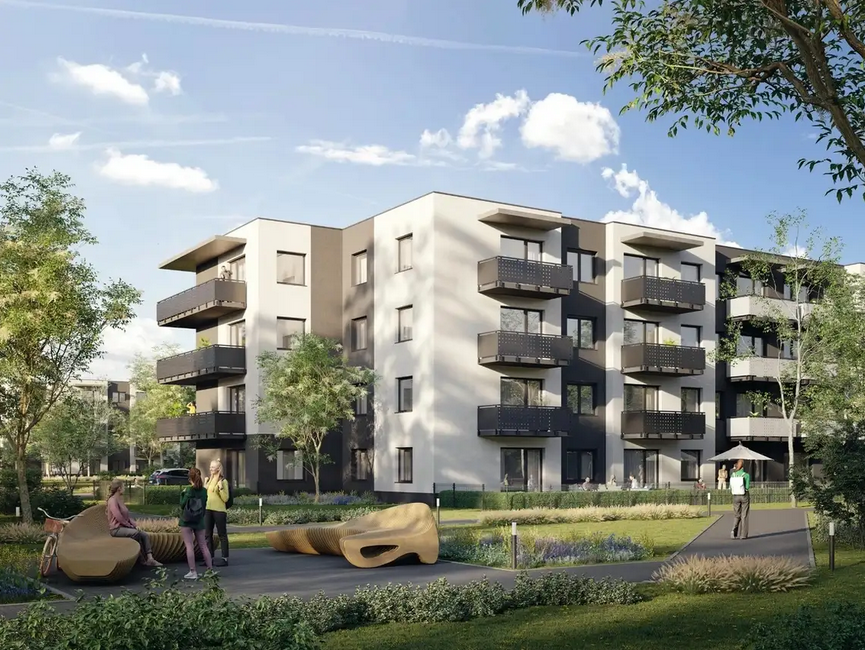 Zwiększenie dostępności lokali mieszkalnych:
   - wyremontowano 67 lokali;    - oddano 54 lokale do remontu na koszt    
      najemcy.

Uzyskano pozwolenie na budowę dla budynku przy ulicy Jasnej w ramach SIM Opolskie Południe.
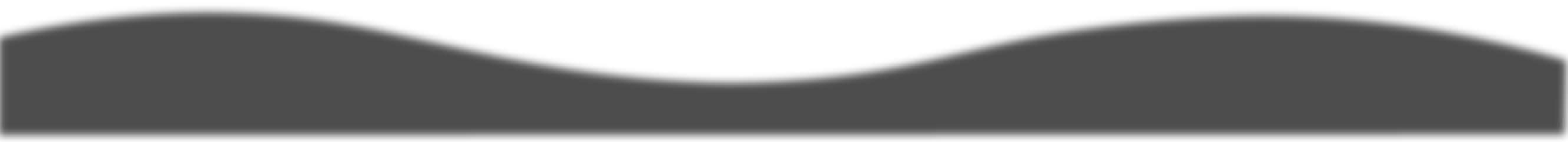 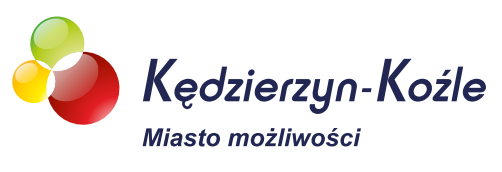 www.kedzierzynkozle.pl
8/31
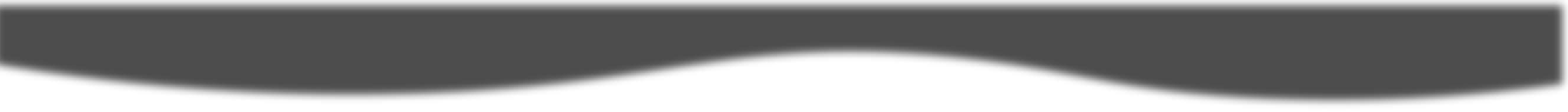 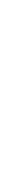 RAPORT O STANIE GMINY
I. INFORMACJE OGÓLNE
Wsparcie dla repatriantów
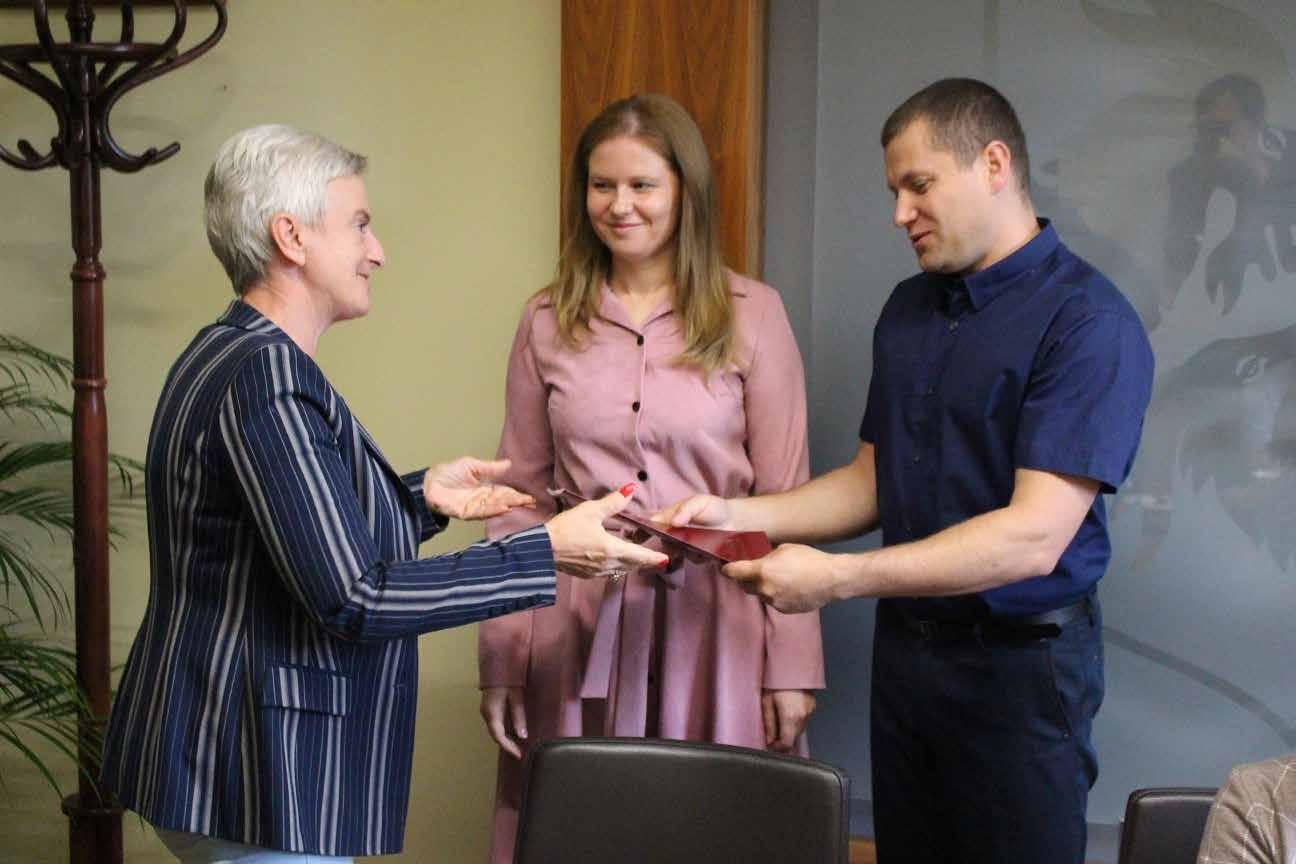 Na terenie miasta osiedliły się trzy rodziny, 
    w tym  małżeństwo lekarzy. 

Repatrianci na wniosek władz gminy otrzymali wsparcie finansowe z budżetu centralnego, za które będą mogli dosłownie "umeblować" nowe życie w Kędzierzynie-Koźlu.
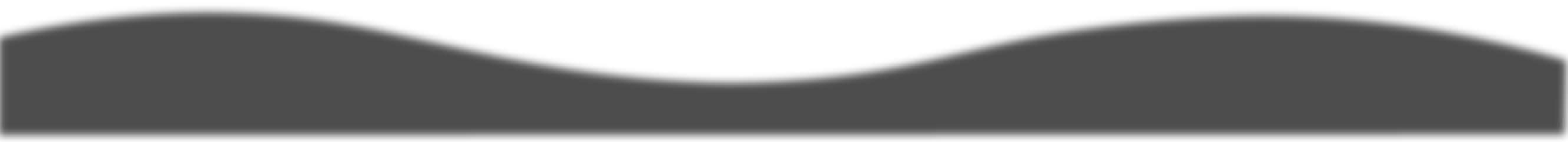 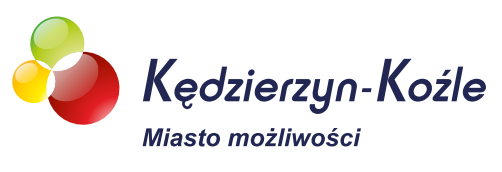 www.kedzierzynkozle.pl
9/31
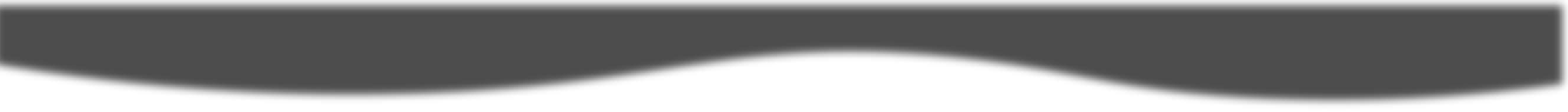 RAPORT O STANIE GMINY
I. INFORMACJE OGÓLNE
Przynależność do związków  międzygminnych i stowarzyszeń gmin publicznych
Związek Międzygminny „Czysty Region”;
Związek Miast Polskich;
Związek Gmin Polskich Euroregionu „Pradziad”;
Kędzierzyńsko-Strzelecki Subregionalny Obszar Funkcjonalny.
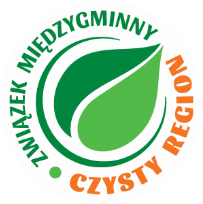 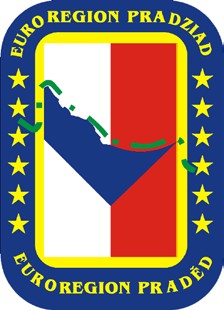 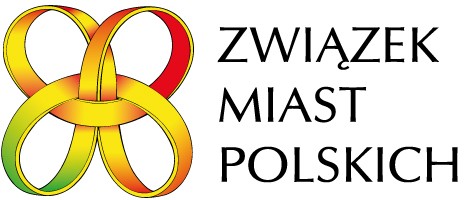 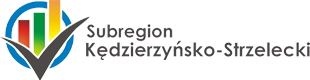 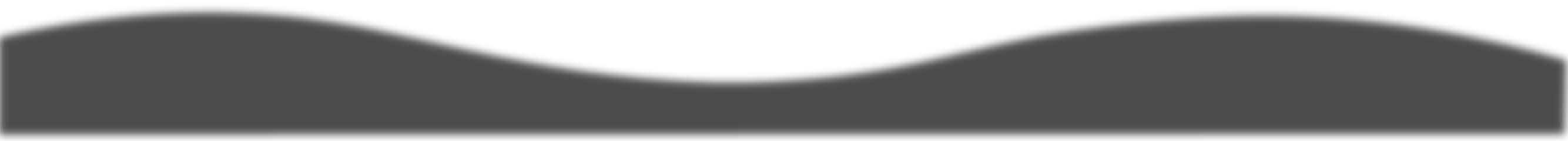 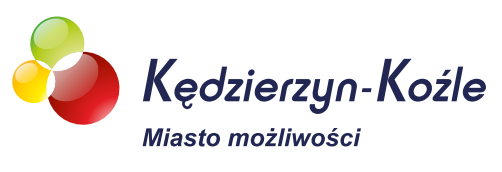 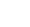 www.kedzierzynkozle.pl
10/31
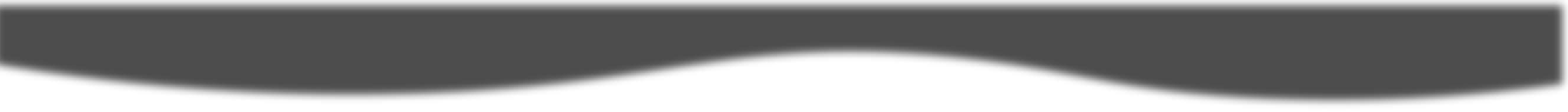 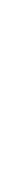 II. NIERUCHOMOŚCI ZNAJDUJĄCE SIĘ WE WŁADANIU GMINY
RAPORT O STANIE GMINY
Stan mienia gminy
Łączna powierzchnia nieruchomości gruntowych na dzień 31.12.2022 r. wynosiła 888,2646 ha.
Stan na 31.12.2021 r.
0,5756
Stan na 31.12.2022 r.
0,4983
60,3429
94,9686
206,0144
207,5212
Własność lub współwłasność
827,4234
Grunty oddane w użytkowanie wieczyste
834,8829
Użytkowanie wieczyste

Własność poza terenem Gminy Kędzierzyn-Koźle
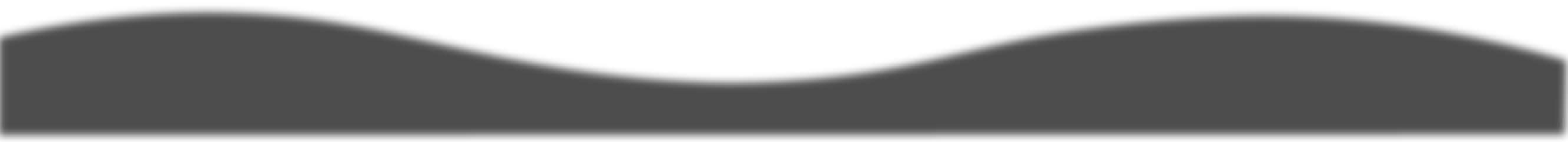 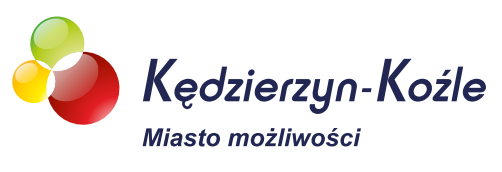 www.kedzierzynkozle.pl
11/31
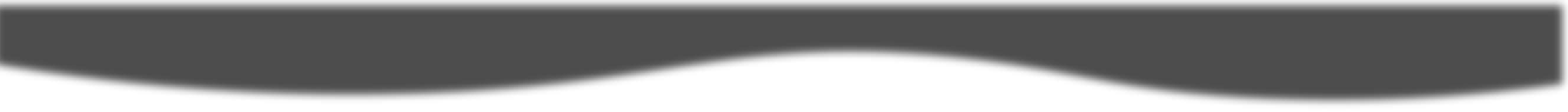 III. STAN FINANSÓW GMINY
RAPORT O STANIE GMINY
Podstawowe wskaźniki stanu finansów
WYKONANIE BUDŻETU MIASTA ZA ROK 2022
391,225 mln zł
369,754 mln zł
Dochody + przychody	 Wydatki + rozchody
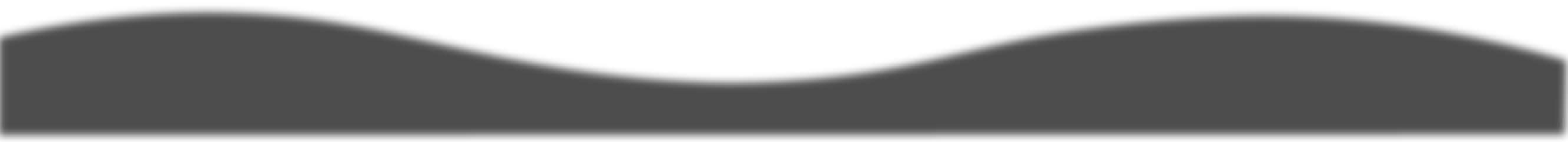 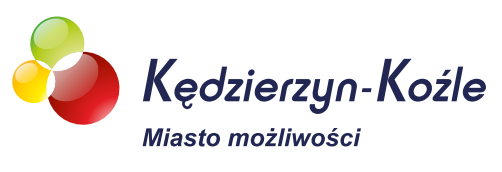 www.kedzierzynkozle.pl
12/31
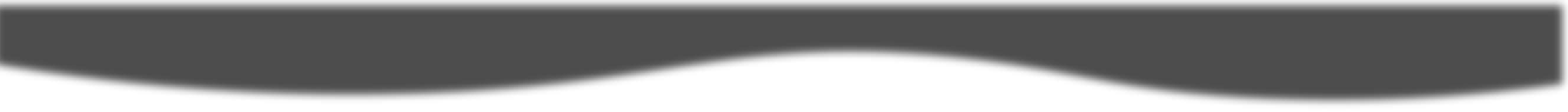 III. STAN FINANSÓW GMINY
RAPORT O STANIE GMINY
Środki pozyskane z tytułu  dofinansowania 

25.425.435,54 zł

Wsparcie pochodzące z:
programów unijnych;
programów krajowych;
mechanizmu EOG;
funduszu przeciwdziałania COVID-19;
funduszu pomocy obywatelom Ukrainy.
ZŁ
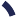 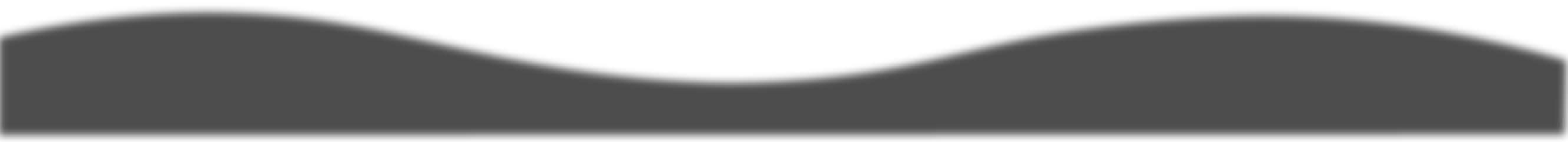 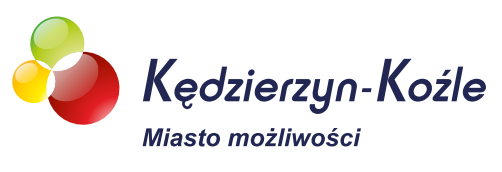 www.kedzierzynkozle.pl
13/31
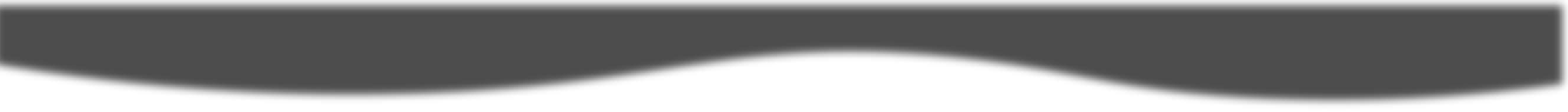 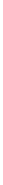 IV. INFORMACJA O WYKONANIU ZADAŃ INWESTYCYJNYCH
RAPORT O STANIE GMINY
Zadania inwestycyjne
50.392.051,96 zł


Wartość inwestycji zrealizowanych w oparciu 
o środki z budżetu miasta.
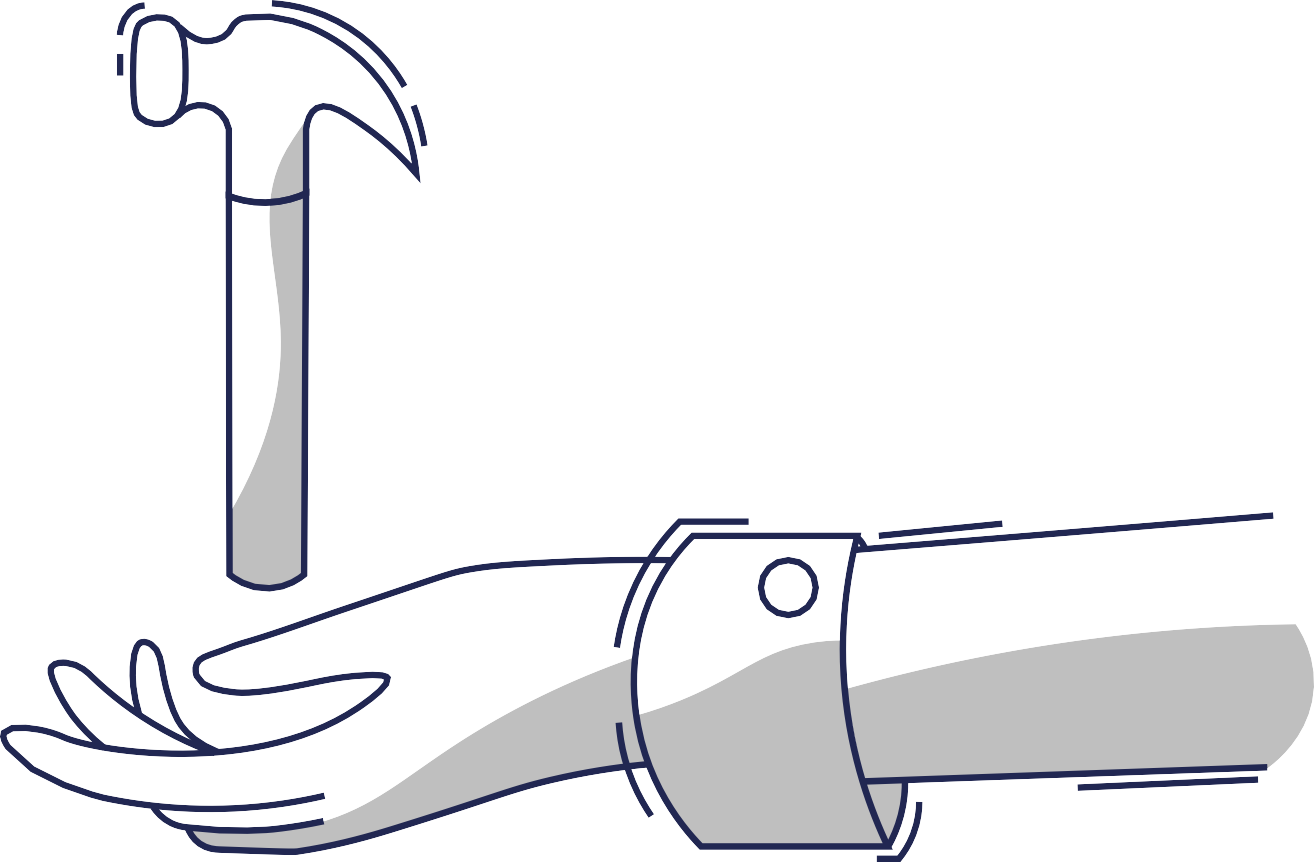 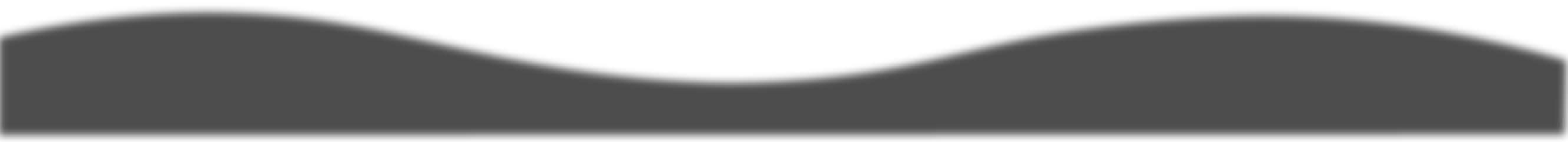 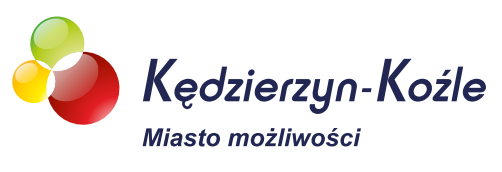 www.kedzierzynkozle.pl
14/31
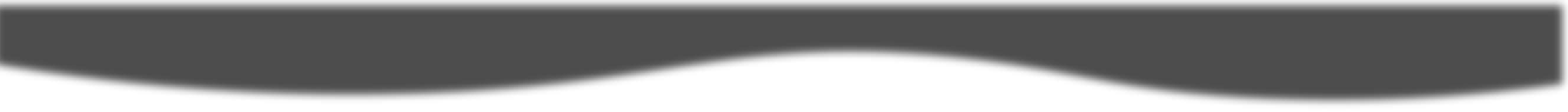 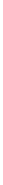 IV. INFORMACJA O WYKONANIU ZADAŃ INWESTYCYJNYCH
RAPORT O STANIE GMINY
Rewitalizacja Starego Miasta
Ulice: Pamięci Sybiraków, Czerwińskiego, Skłodowskiej-Curie
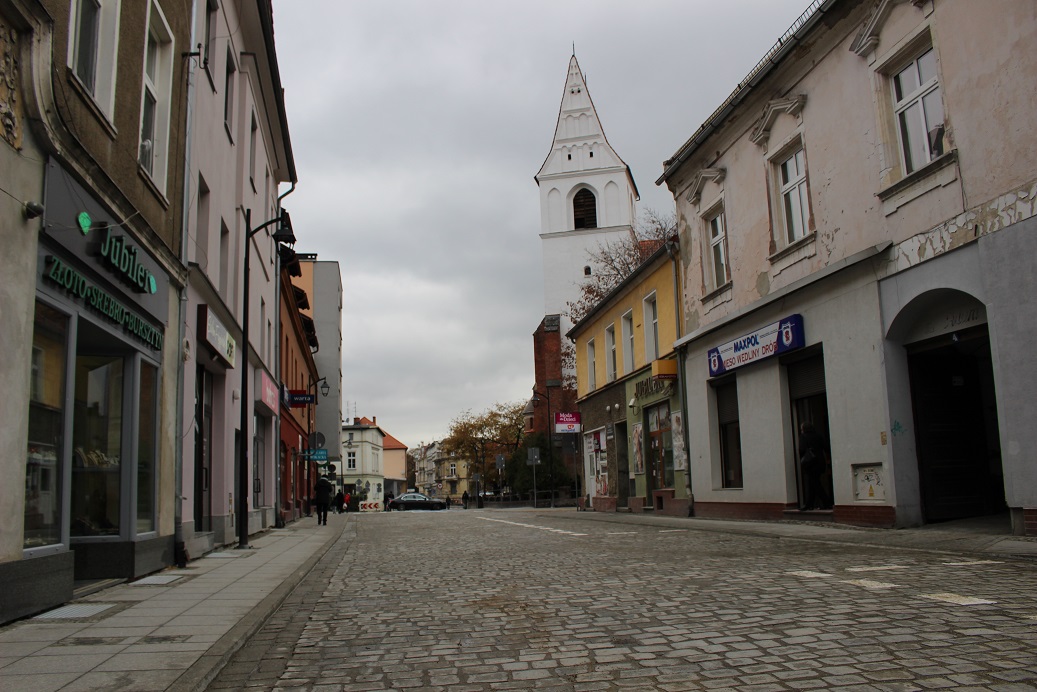 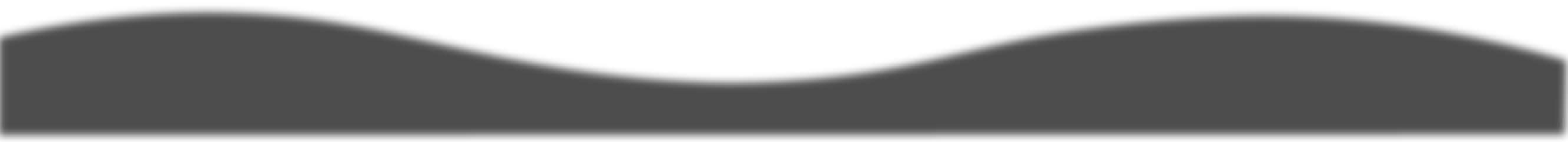 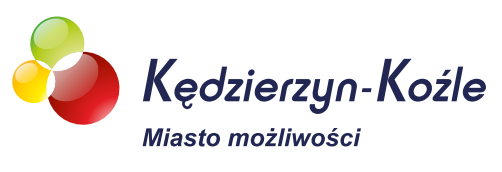 www.kedzierzynkozle.pl
15/31
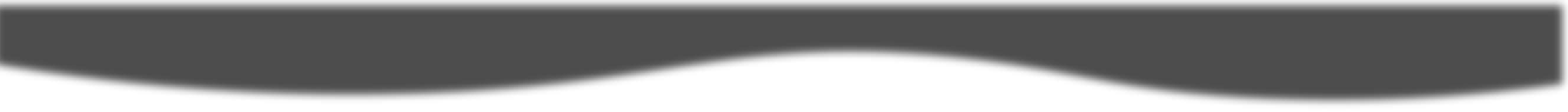 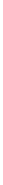 IV. INFORMACJA O WYKONANIU ZADAŃ INWESTYCYJNYCH
RAPORT O STANIE GMINY
Remont ścieżki rowerowej po wale
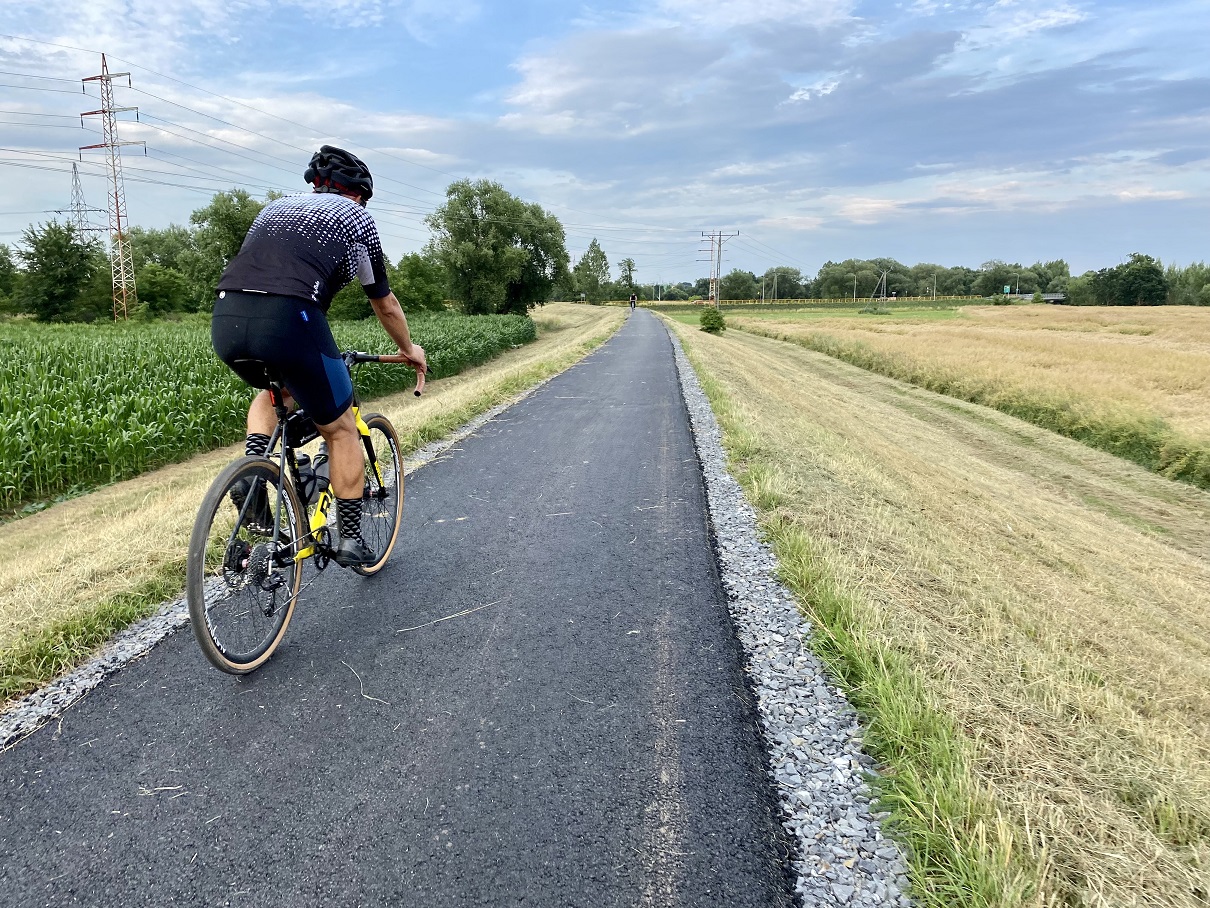 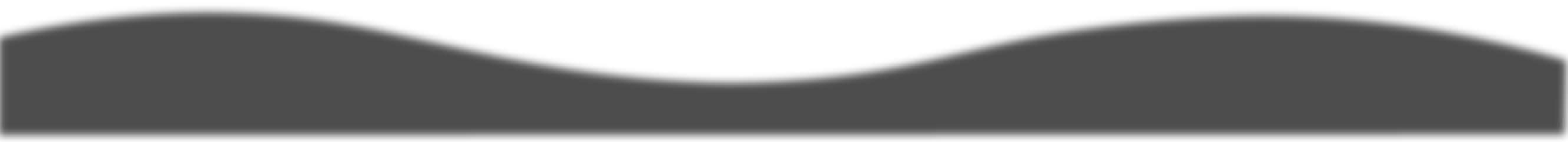 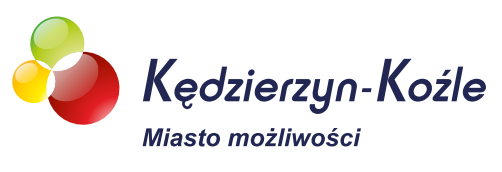 www.kedzierzynkozle.pl
16/31
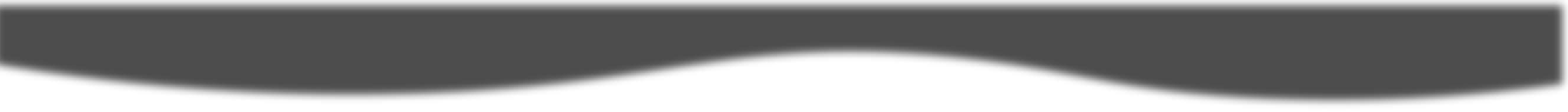 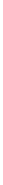 IV. INFORMACJA O WYKONANIU ZADAŃ INWESTYCYJNYCH
RAPORT O STANIE GMINY
Remonty dróg na różnych osiedlach
Ulice: Słowackiego, Żabieniecka, Krzywa
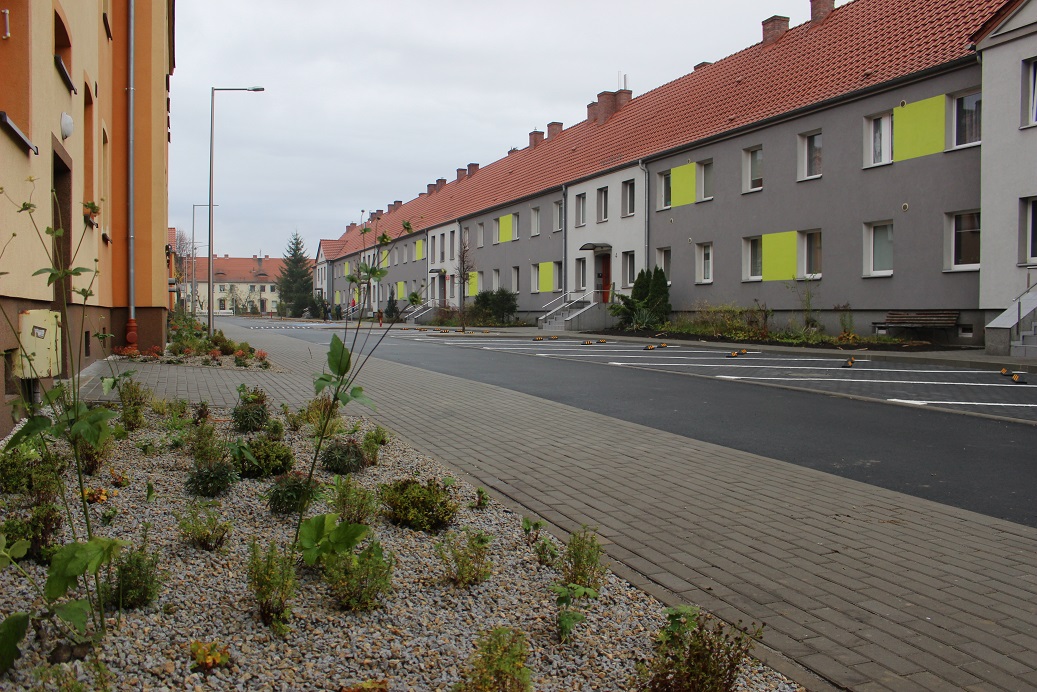 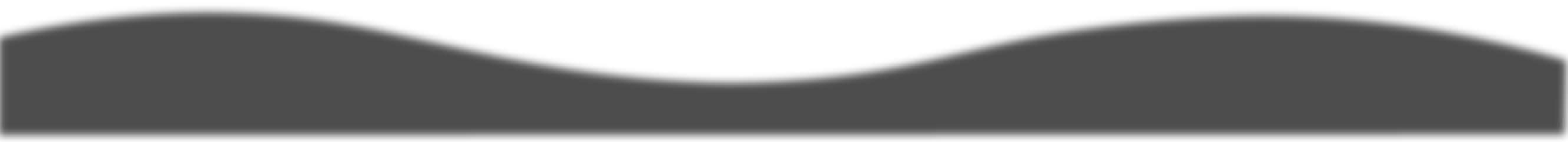 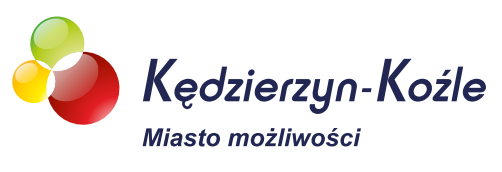 www.kedzierzynkozle.pl
17/31
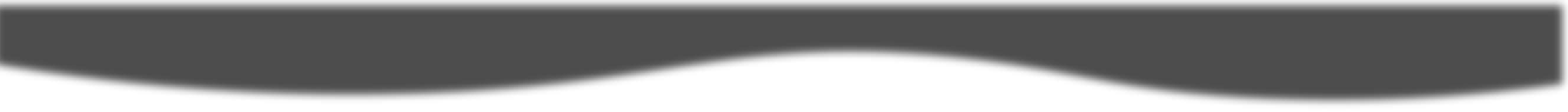 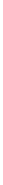 IV. INFORMACJA O WYKONANIU ZADAŃ INWESTYCYJNYCH
RAPORT O STANIE GMINY
Budowa Pump Tracku w Blachowni
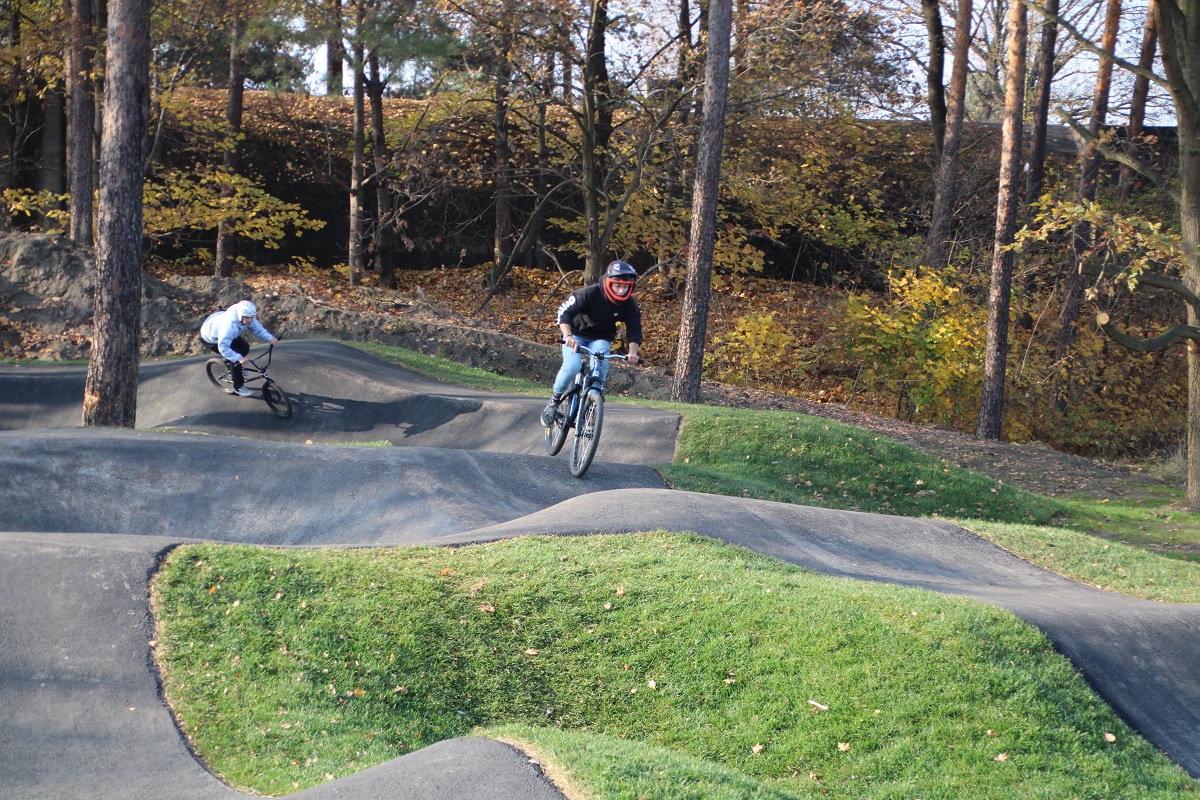 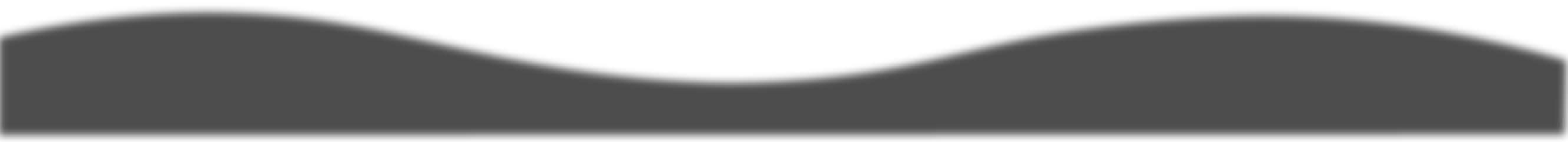 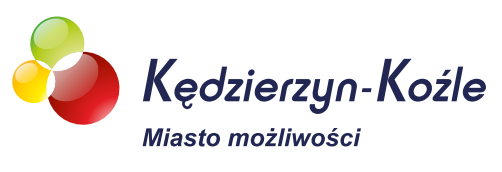 www.kedzierzynkozle.pl
18/31
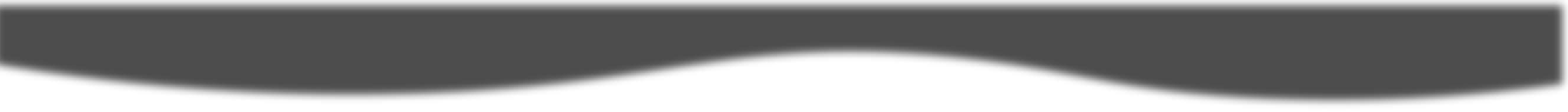 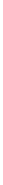 IV. INFORMACJA O WYKONANIU ZADAŃ INWESTYCYJNYCH
RAPORT O STANIE GMINY
Rewitalizacja Kozielskich Plant
Budowa widowni przy muszli koncertowej oraz nasadzenia roślinności
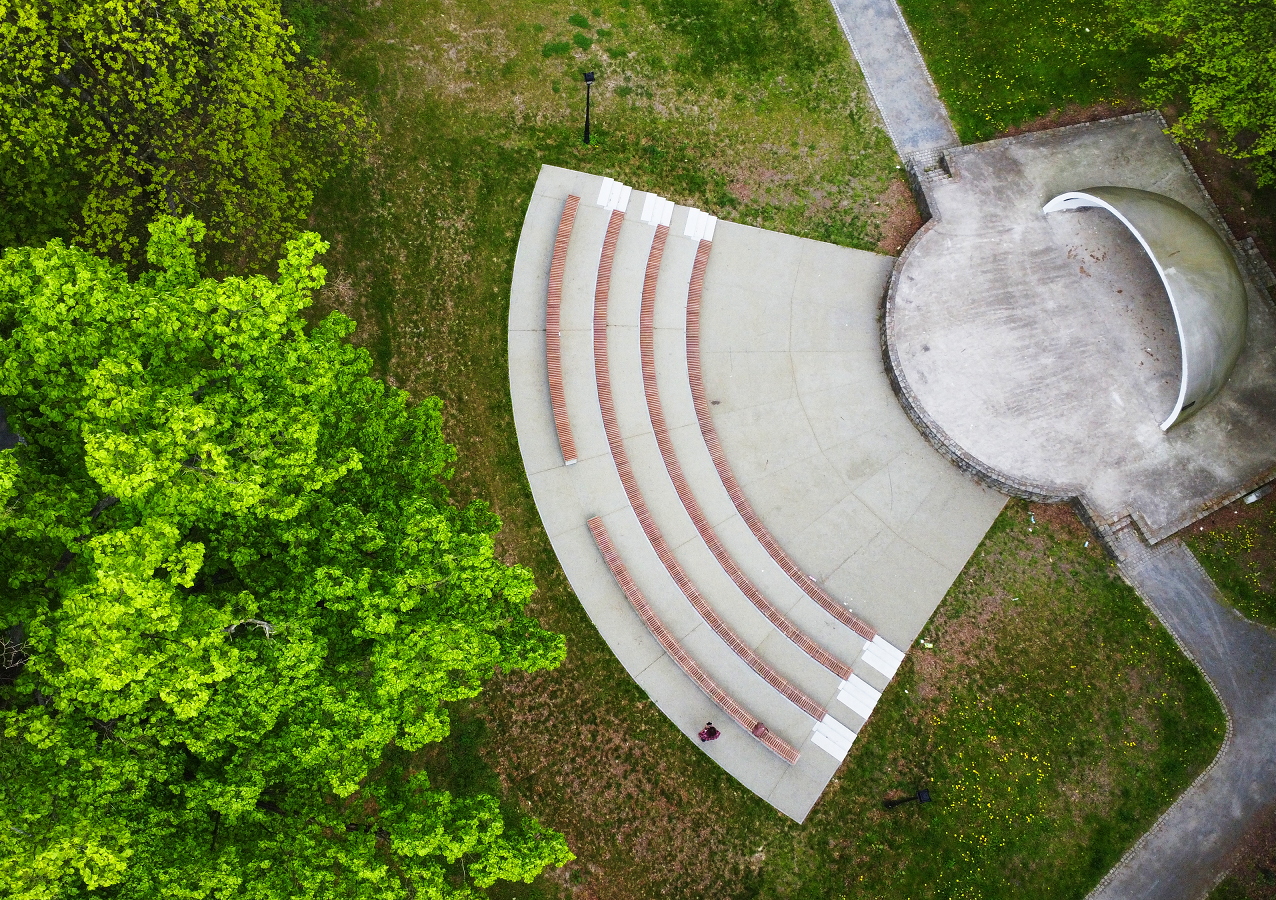 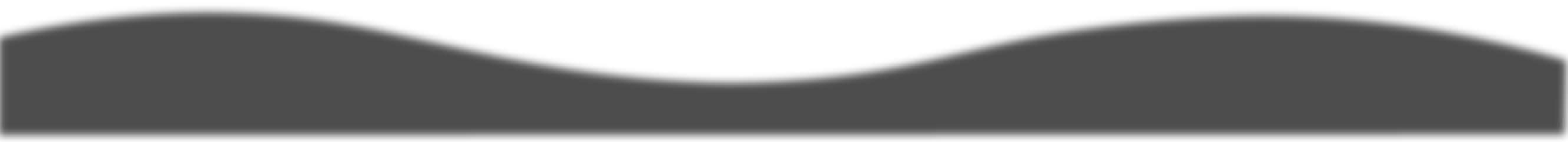 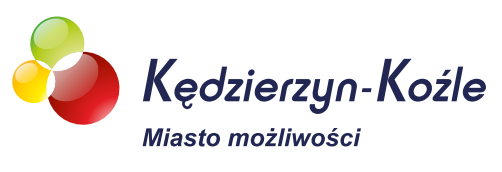 www.kedzierzynkozle.pl
19/31
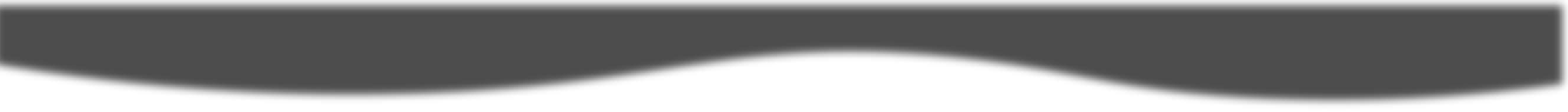 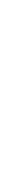 IV. INFORMACJA O WYKONANIU ZADAŃ INWESTYCYJNYCH
RAPORT O STANIE GMINY
Zadania rozpoczęte w 2022 roku
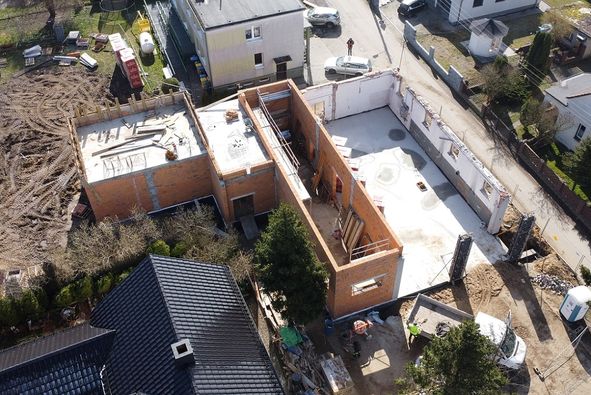 Przebudowa remizy OSP Cisowa;
Budowa nowego przedszkola w Cisowej;
Rozpoczęcie remontu mostu w Blachowni;
Początek przebudowy ulicy Gajdzika;
Start przebudowy ulicy Wałowej.
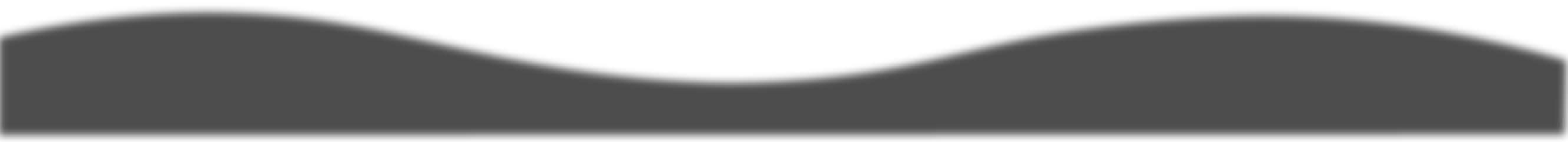 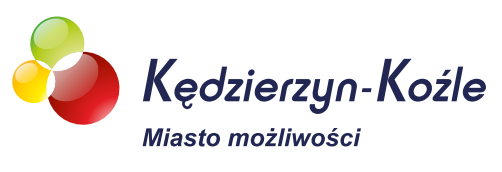 www.kedzierzynkozle.pl
20/31
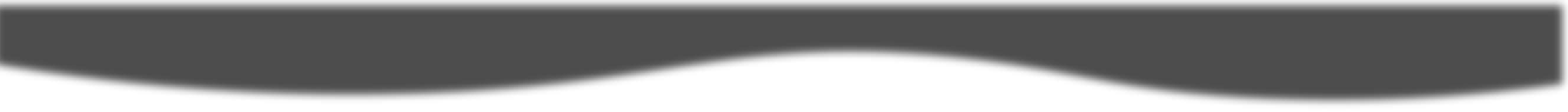 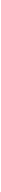 V. INFORMACJA	O REALIZACJI PROGRAMÓW I POLITYK
RAPORT O STANIE GMINY
Programy i polityki Gminy Kędzierzyn-Koźle
Program Ochrony Zdrowia na lata 2020-2022;
Gminny Program Profilaktyki i Rozwiązywania Problemów  Alkoholowych oraz Przeciwdziałania Narkomanii na lata  2022-2025;
Program Przeciwdziałania Przemocy w Rodzinie oraz  Ochrony Ofiar Przemocy w Rodzinie na lata 2021-2025;
Gminny Program Wspierania Rodziny na lata 2022-2024;
Program współpracy z organizacjami pozarządowymi;
Wieloletni program gospodarowania mieszkaniowym zasobem 
    Gminy na lata 2021-2025;
Gminny program ochrony zabytków i opieki nad zabytkami.
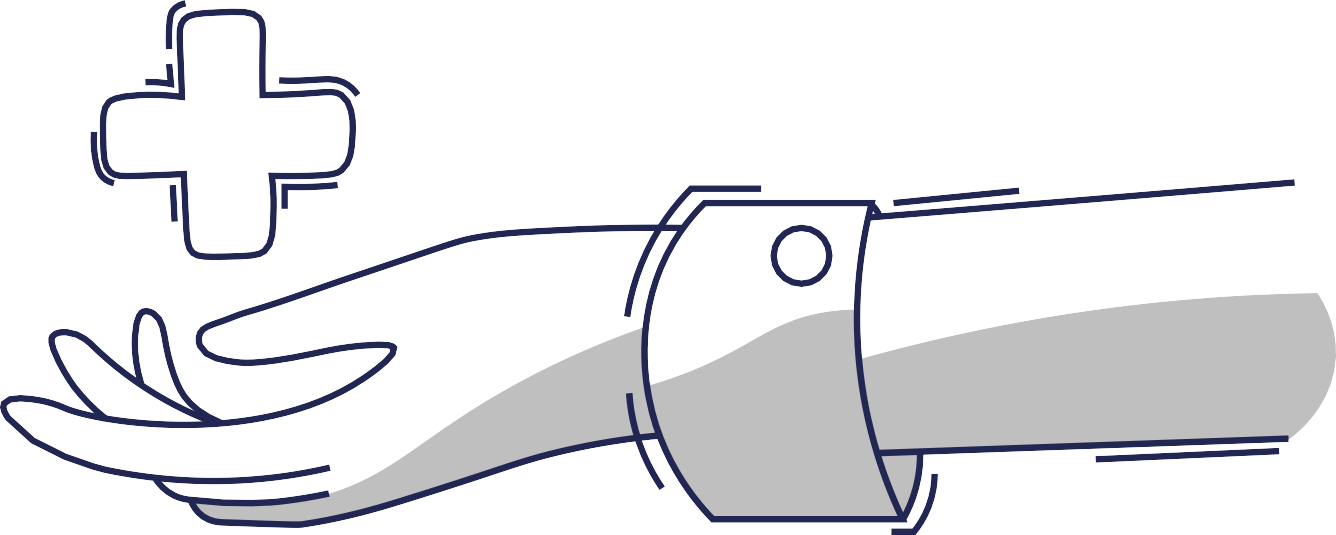 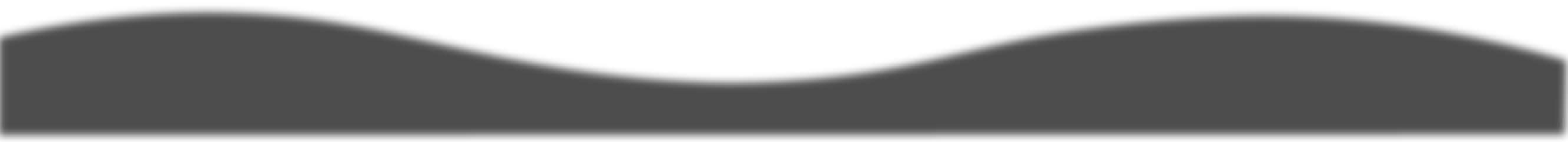 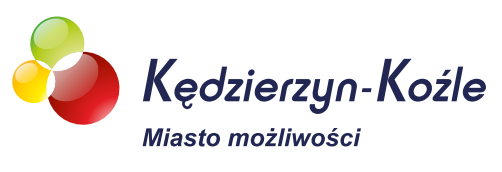 www.kedzierzynkozle.pl
21/31
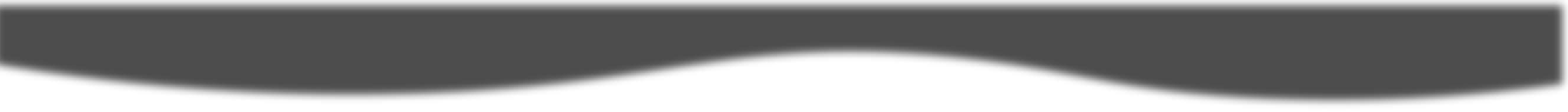 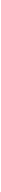 V. INFORMACJA	O REALIZACJI PROGRAMÓW I POLITYK
RAPORT O STANIE GMINY
Programy i polityki Gminy Kędzierzyn-Koźle
Program zagospodarowania nieruchomości gminnego zasobu nieruchomości;
Program opieki nad zwierzętami bezdomnymi oraz  zapobiegania bezdomności 
    zwierząt na terenie Gminy;
Program rewitalizacji miasta Kędzierzyn-Koźle (z perspektywą do roku 2030);
Polityka prorodzinnej w 2022 roku;
Polityka Senioralna na lata 2019-2023;
Program rozwoju opieki wytchnieniowej na lata 2021-2023;
Program Ochrony Środowiska na lata 2021-2024
    z perspektywą na lata 2025-2028.
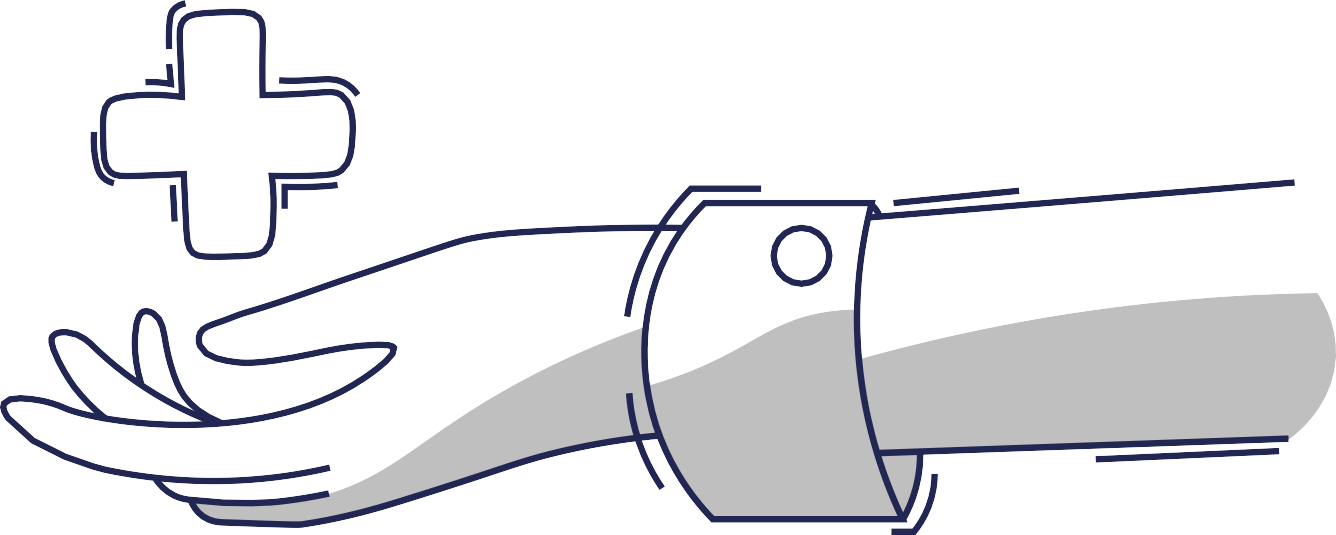 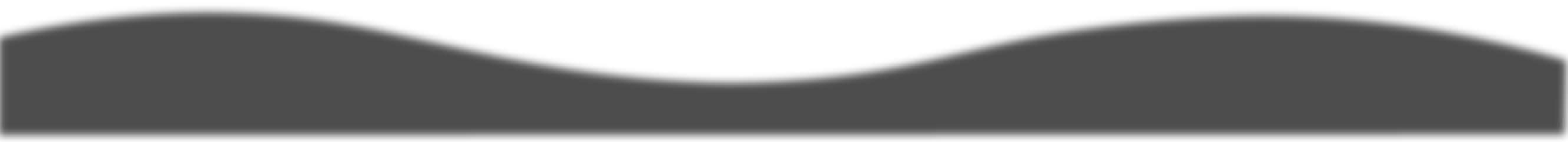 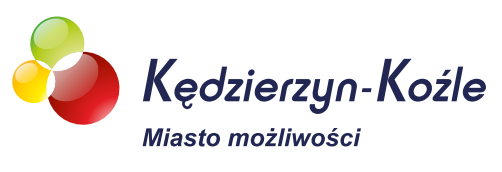 www.kedzierzynkozle.pl
22/31
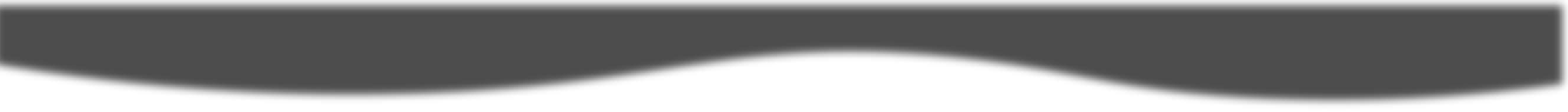 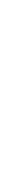 V. INFORMACJA	O REALIZACJI PROGRAMÓW I POLITYK
RAPORT O STANIE GMINY
Program Ochrony Środowiska na lata 2021-2024  
z perspektywą na lata 2025-2028
2.812.000,00 zł


Wartość dopłat dla mieszkańców do inwestycji proekologicznych.



Przyjęto Miejski Plan Adaptacji dla Zmian Klimatu dla Gminy Kędzierzyn-Koźle do 2030 roku;

W mieście funkcjonuje system miejskich rowerów, zakupiono dwa elektryczne autobusy, dbano o rozwój terenów zielonych, prowadzono edukację ekologiczną.
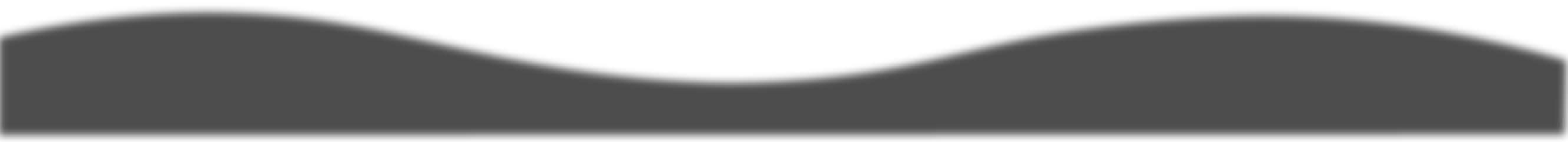 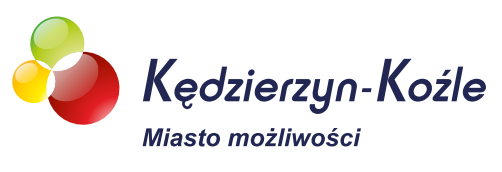 www.kedzierzynkozle.pl
23/31
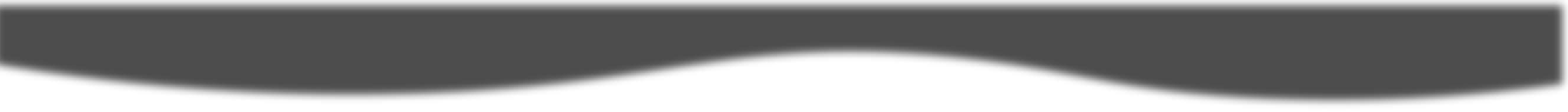 V. INFORMACJA	O REALIZACJI PROGRAMÓW I POLITYK
RAPORT O STANIE GMINY
Wysokość dotacji do inwestycji proekologicznych w latach
2012-2022
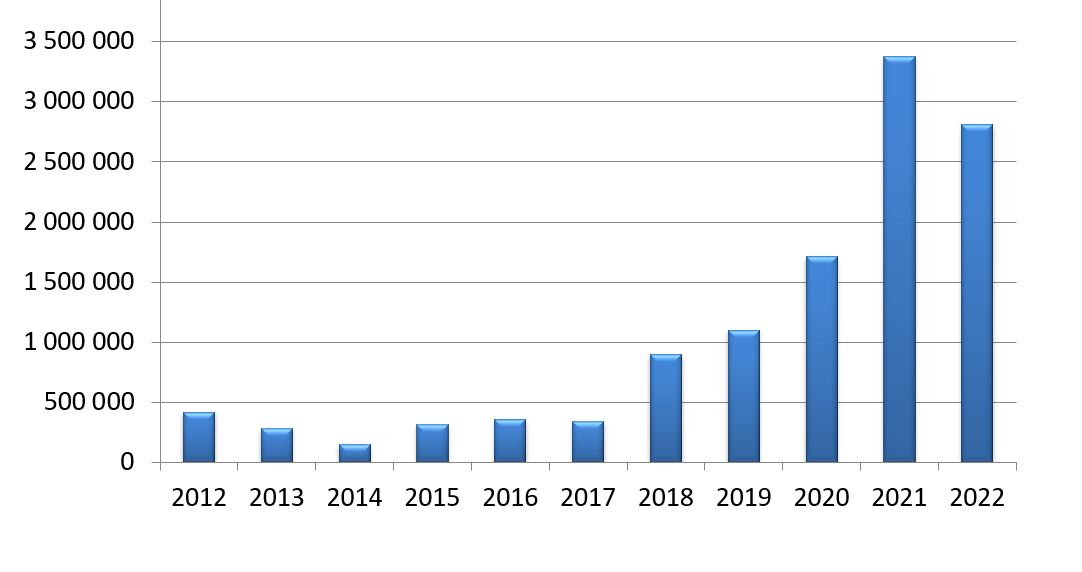 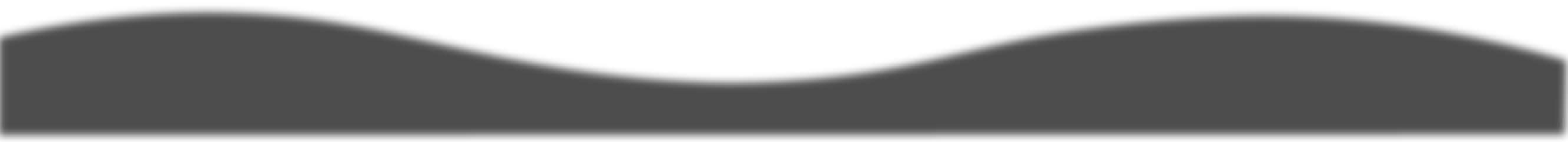 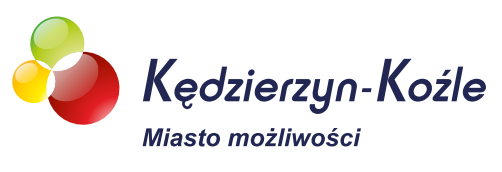 www.kedzierzynkozle.pl
24/31
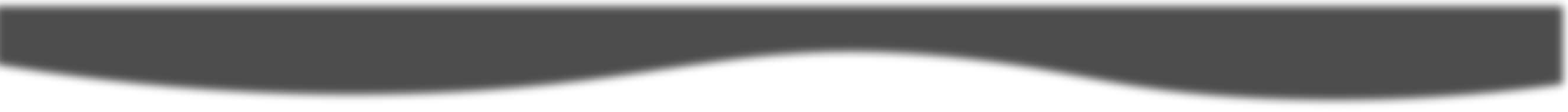 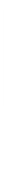 V. INFORMACJA	O REALIZACJI PROGRAMÓW I POLITYK
RAPORT O STANIE GMINY
Średnioroczne stężenia pyłu zawieszonego PM10   w   latach 2012-2022
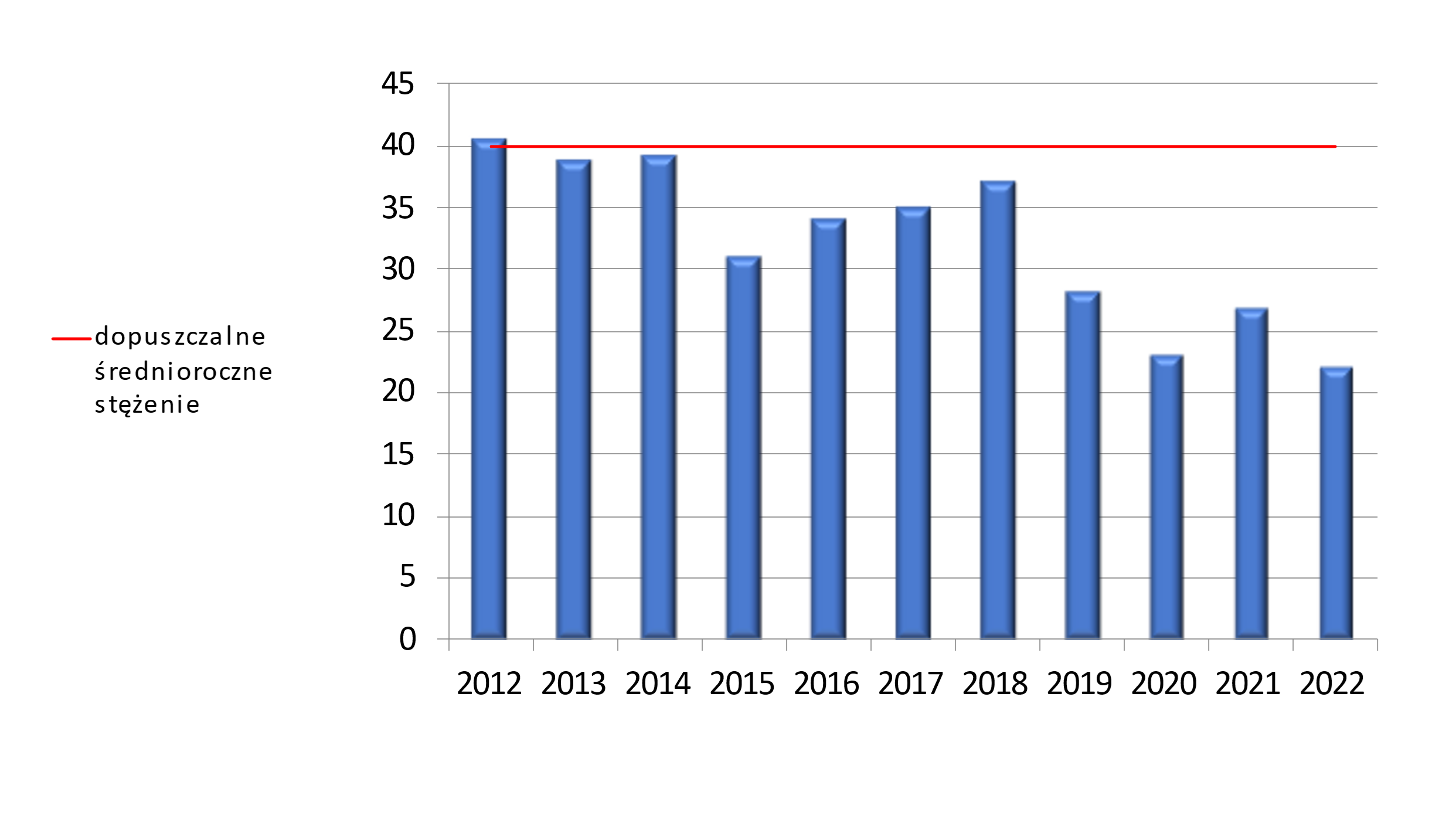 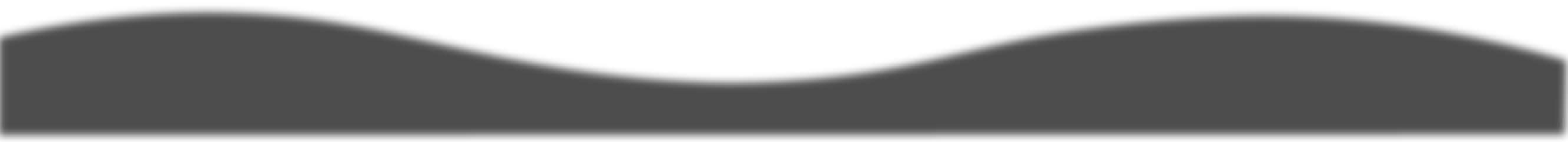 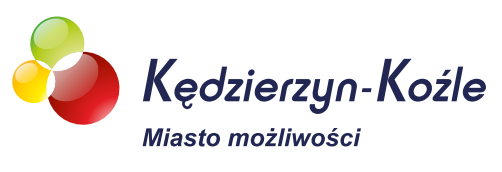 www.kedzierzynkozle.pl
25/31
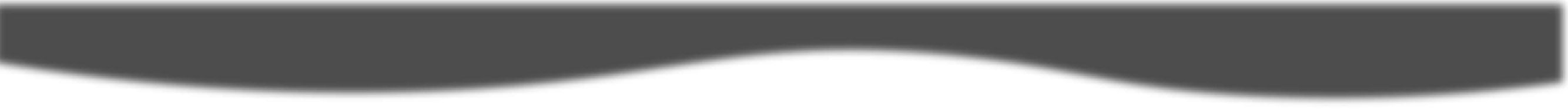 V. INFORMACJA	O REALIZACJI PROGRAMÓW I POLITYK
RAPORT O STANIE GMINY
Średnioroczne stężenia pyłu zawieszonego PM2,5 w latach 2012-2022
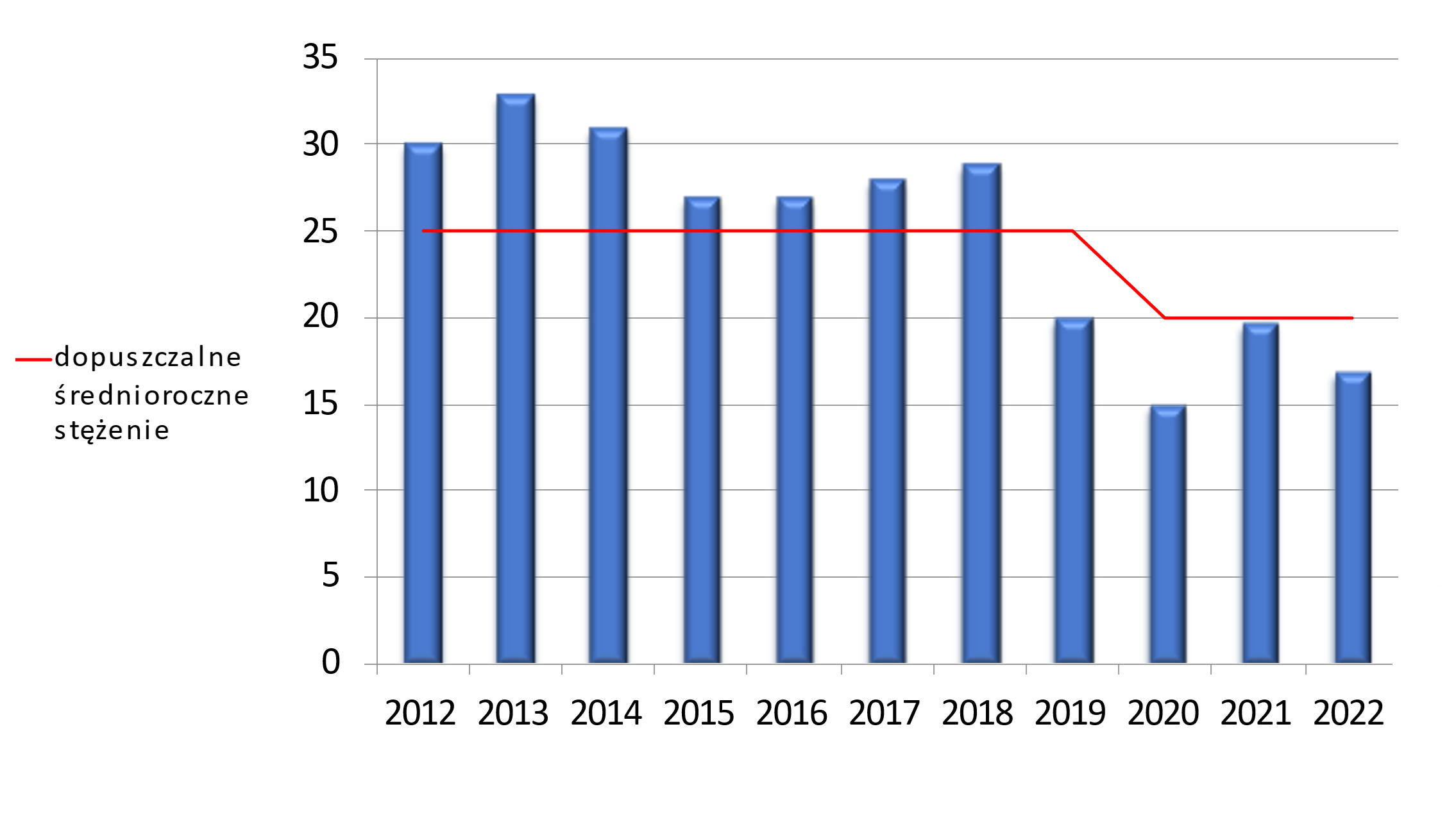 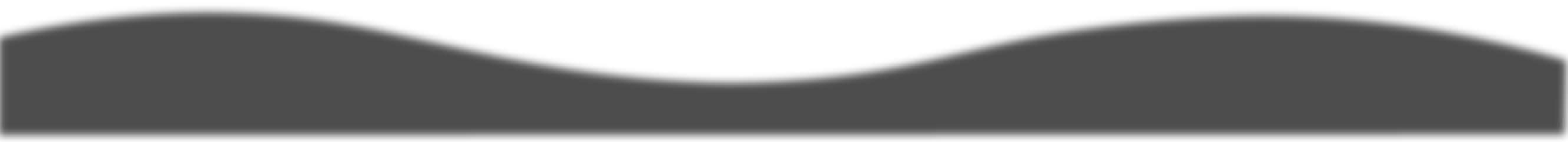 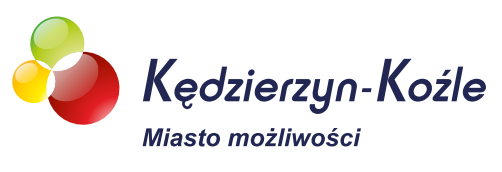 www.kedzierzynkozle.pl
26/31
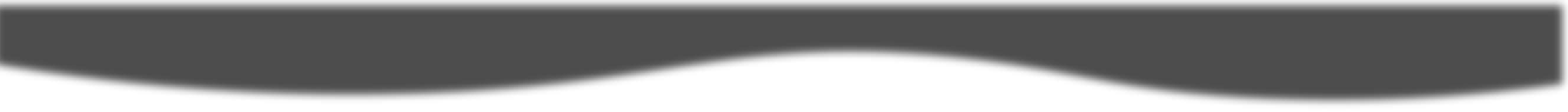 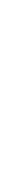 V. INFORMACJA	O REALIZACJI PROGRAMÓW I POLITYK
RAPORT O STANIE GMINY
Średnioroczne stężenia benzenu  w latach 2012-2022
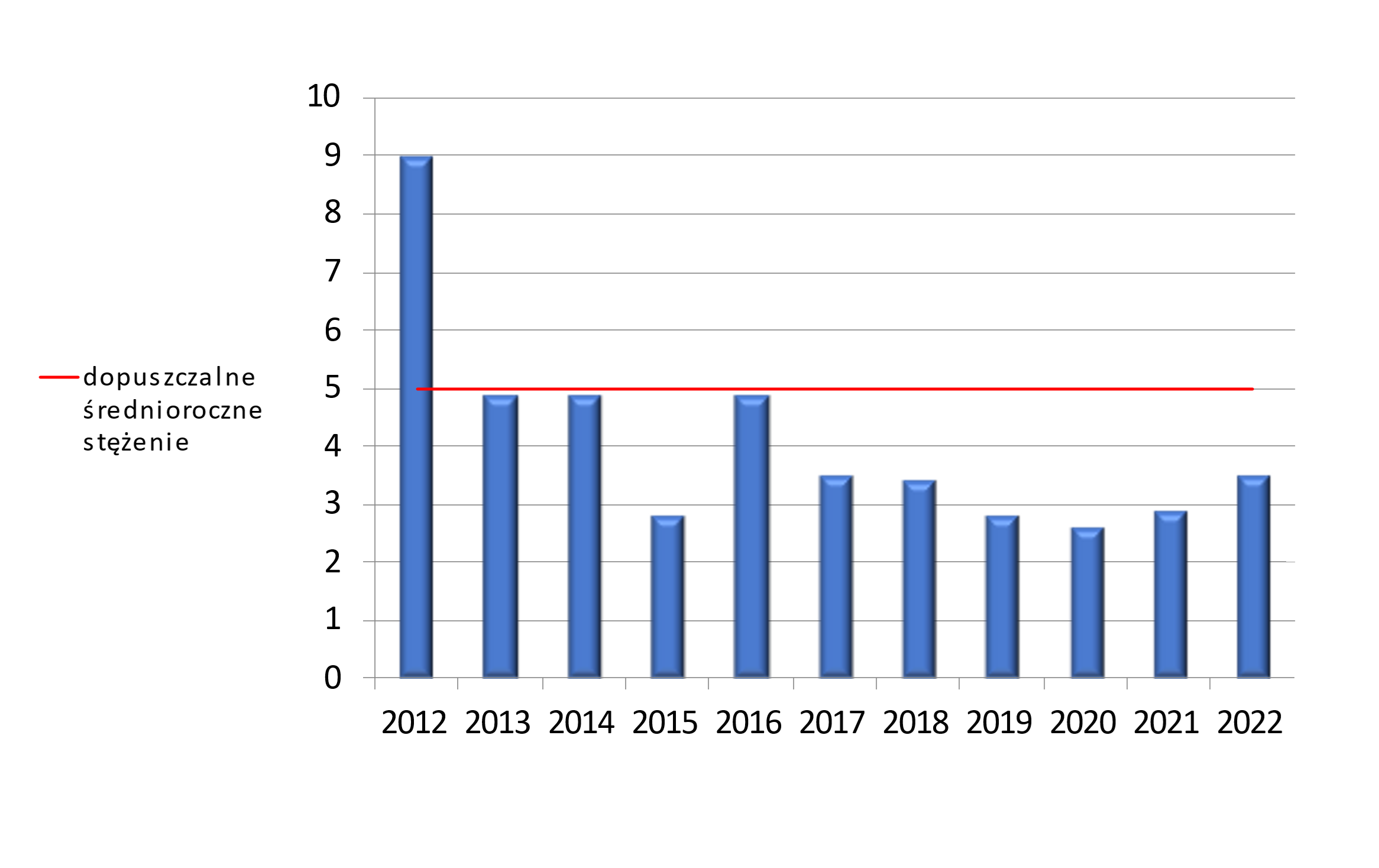 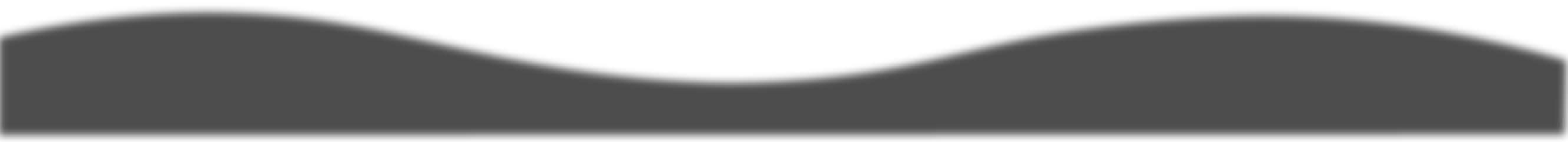 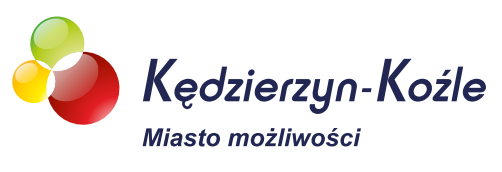 www.kedzierzynkozle.pl
27/31
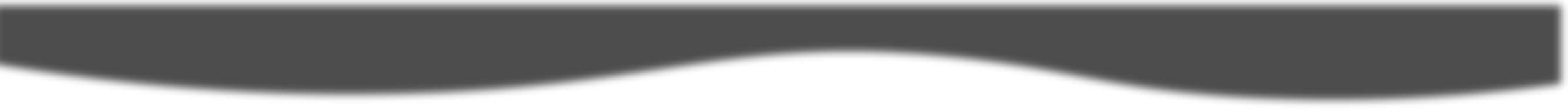 VI. INFORMACJA O REALIZACJI STRATEGII
RAPORT O STANIE GMINY
Realizacja strategii Gminy Kędzierzyn-Koźle
Strategia Rozwiązywania Problemów Społecznych na lata 2021-2025;

Strategia Rozwoju Elektromobilności Miasta Kędzierzyn-Koźle do 2035 roku;

Strategia Rozwoju Miasta Kędzierzyn-Koźle do 2030 roku.
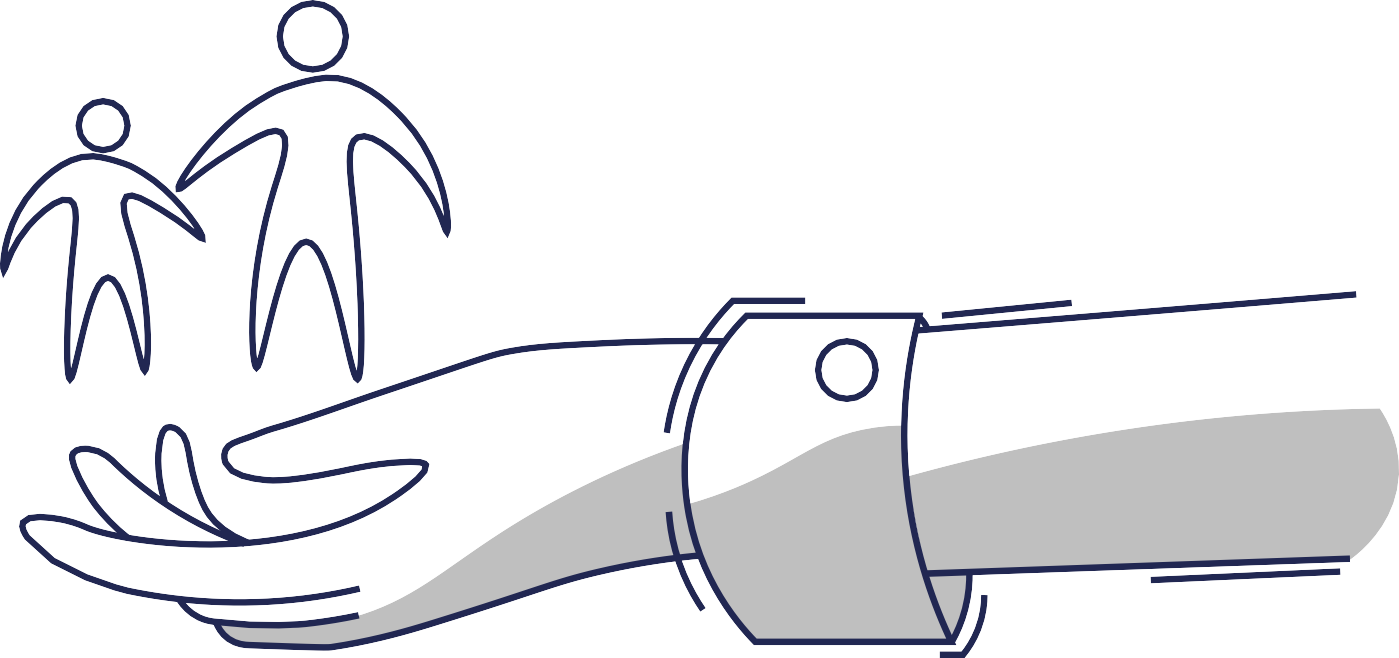 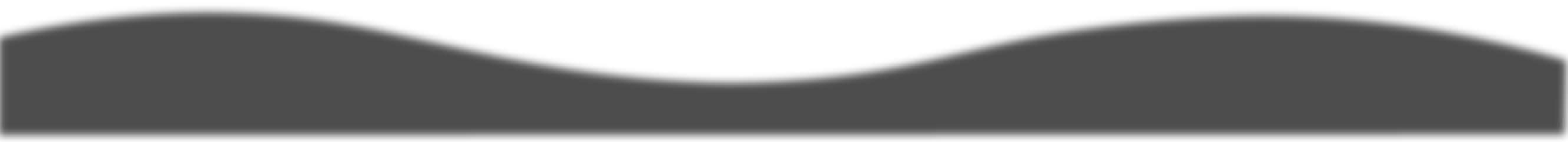 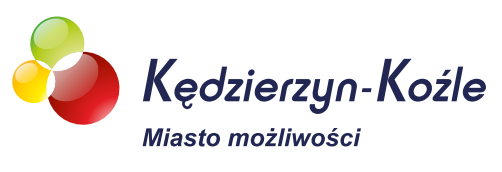 www.kedzierzynkozle.pl
28/31
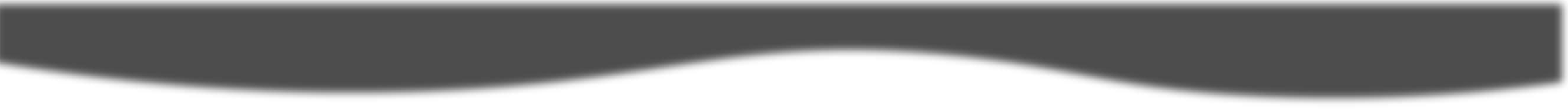 VII. INFORMACJA O WYKONANIU UCHWAŁ RADY MIASTA
RAPORT O STANIE GMINY
Rada Miasta Kędzierzyn-Koźle podjęła 147  uchwał
29
Wykonane uchwały

Uchwały w trakcie realizacji
118
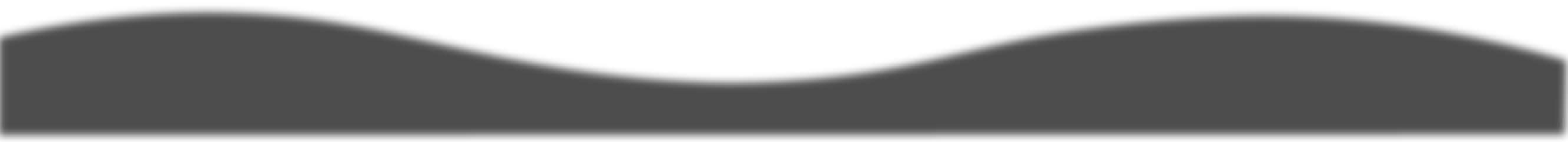 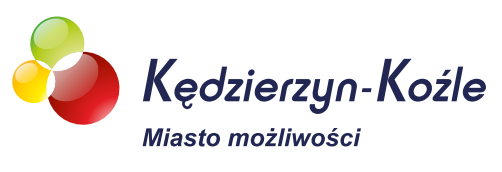 www.kedzierzynkozle.pl
29/31
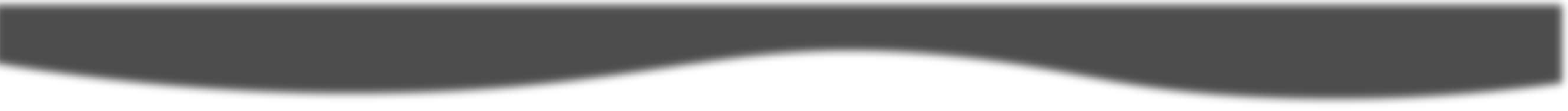 VIII.	INFORMACJA O REALIZACJI BUDŻETU OBYWATELSKIEGO
RAPORT O STANIE GMINY
Zrealizowane zadania z Budżetu Obywatelskiego
1.800.000,00 zł

Kwota przeznaczona w ramach Budżetu Obywatelskiego


Do realizacji mieszkańcy wybrali 17 projektów 
    o wartości 1.650.537,00 zł.
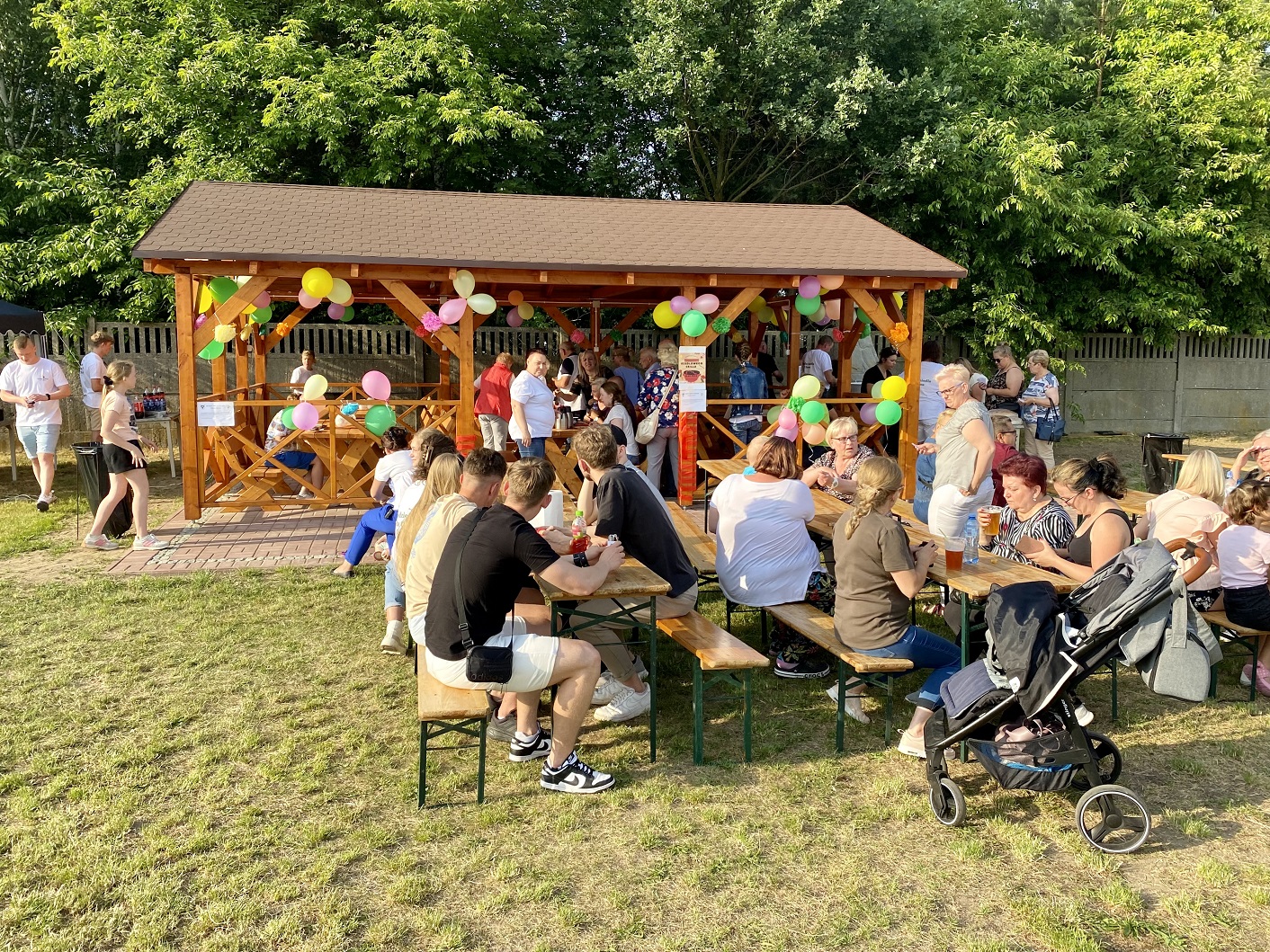 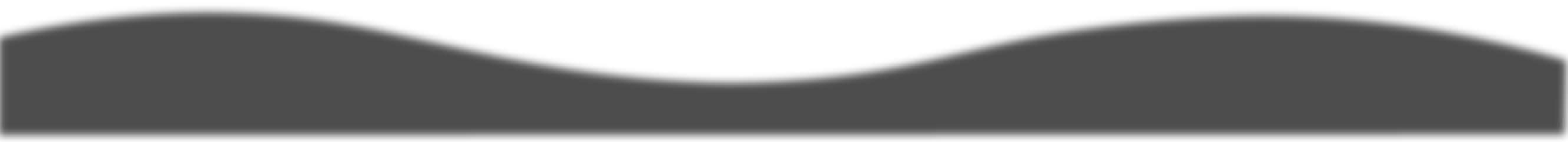 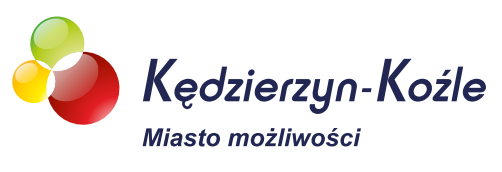 www.kedzierzynkozle.pl
30/31
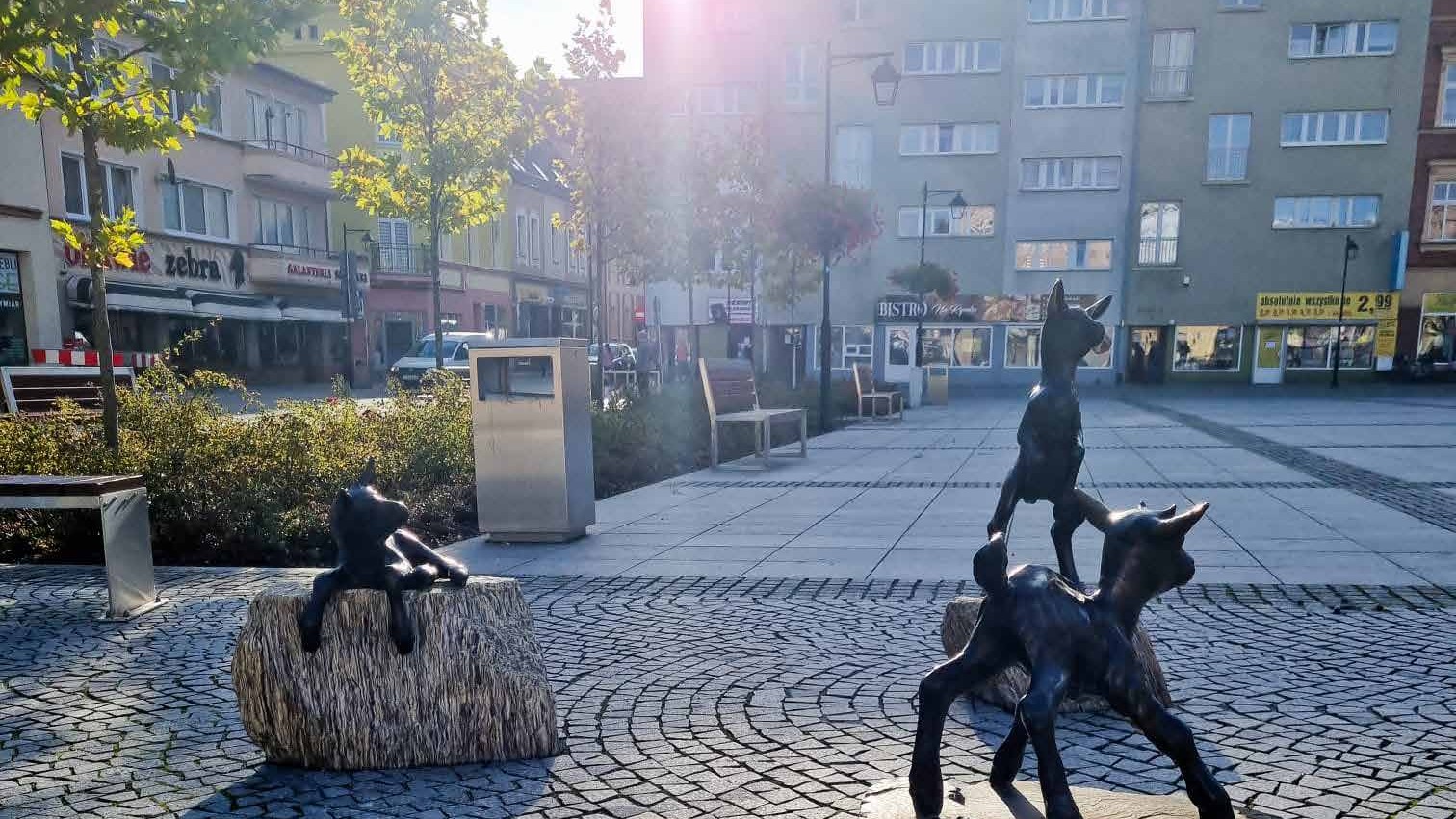 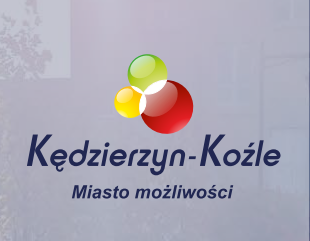 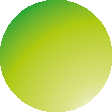 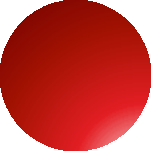 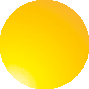 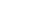 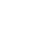 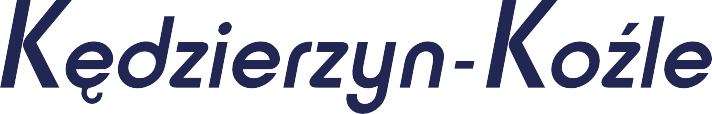 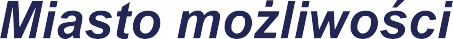 DZIĘKUJĘ ZA UWAGĘ